Braymer C-4 High School
High Expectations in High School
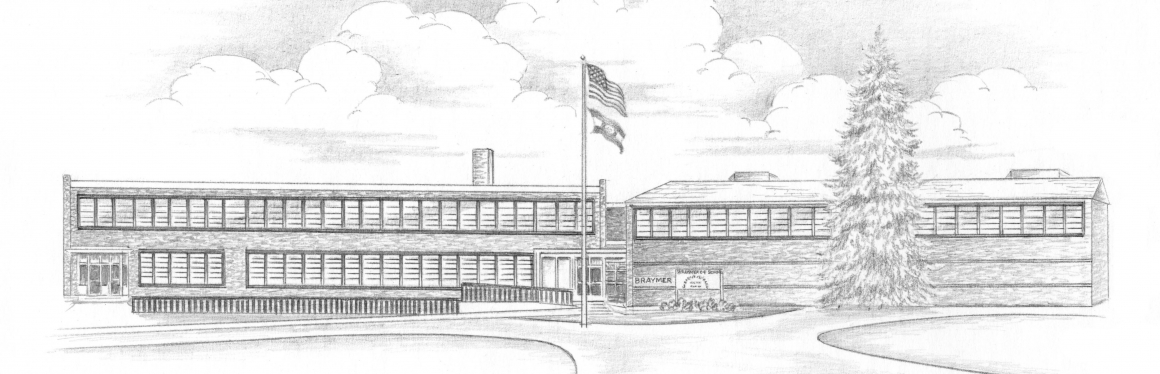 [Speaker Notes: •    3 Slides introducing your school, demographics
•                            Name of school (Pictures are nice!)
•                            Location
•                            Demographic data – diversity data, free/reduced, SPED]
Braymer, MO
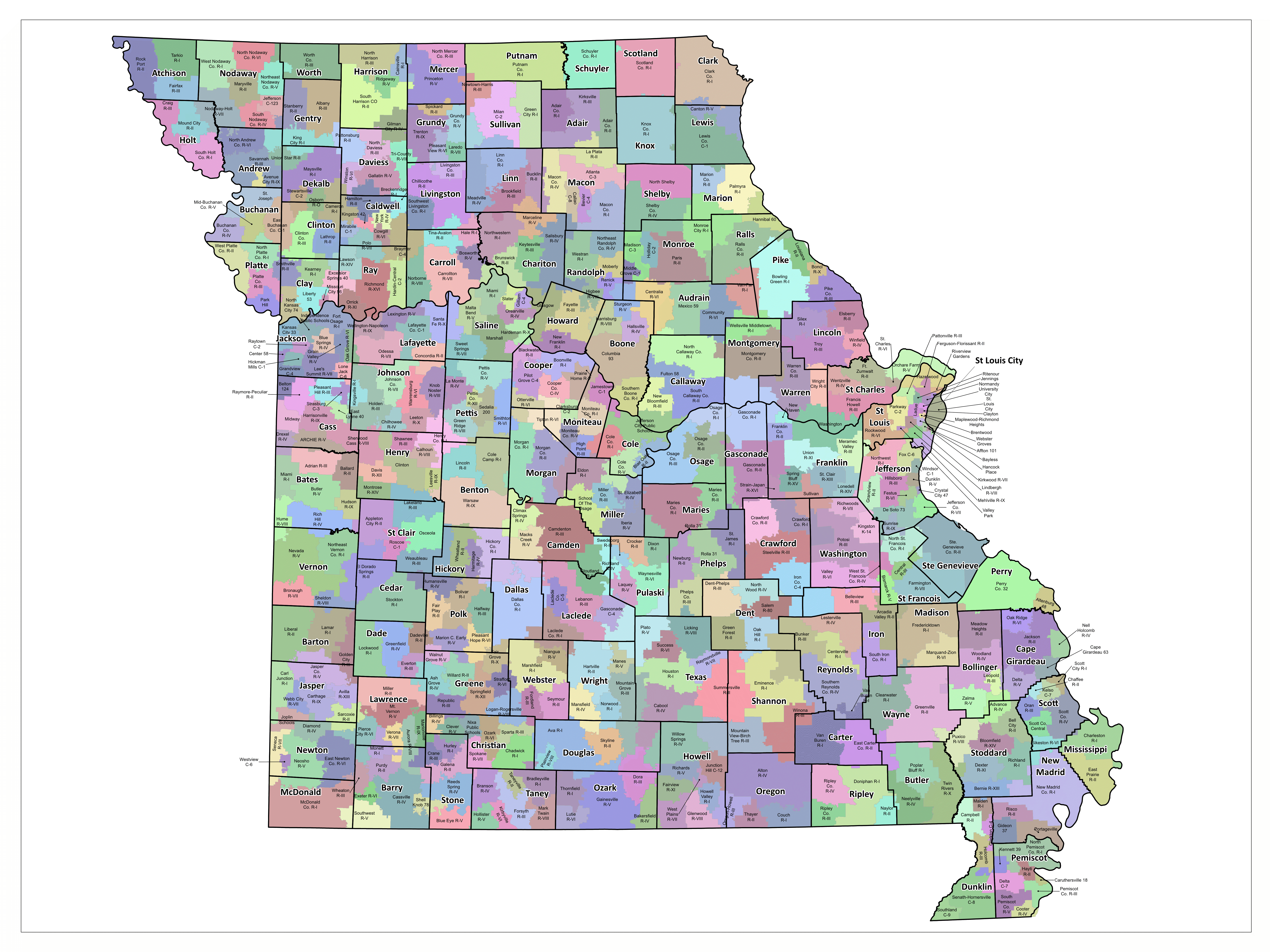 [Speaker Notes: •    3 Slides introducing your school, demographics
•                            Name of school (Pictures are nice!)
•                            Location
•                            Demographic data – diversity data, free/reduced, SPED]
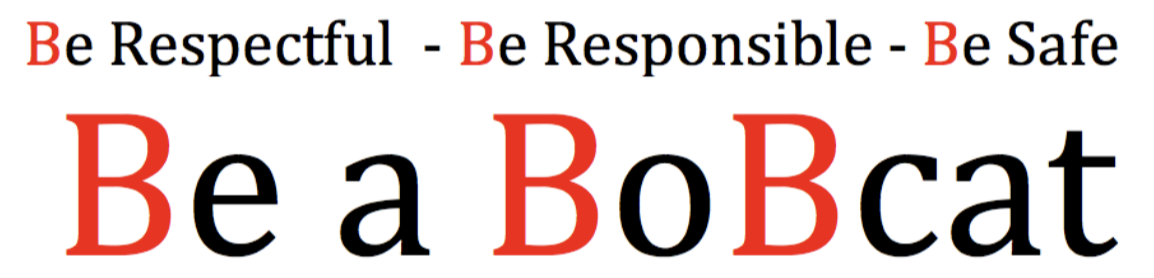 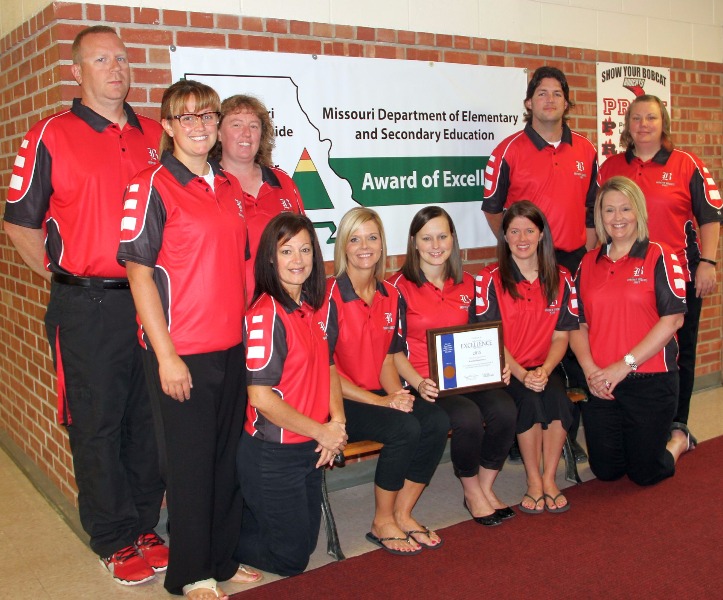 Tier 1 
2012 – 2013
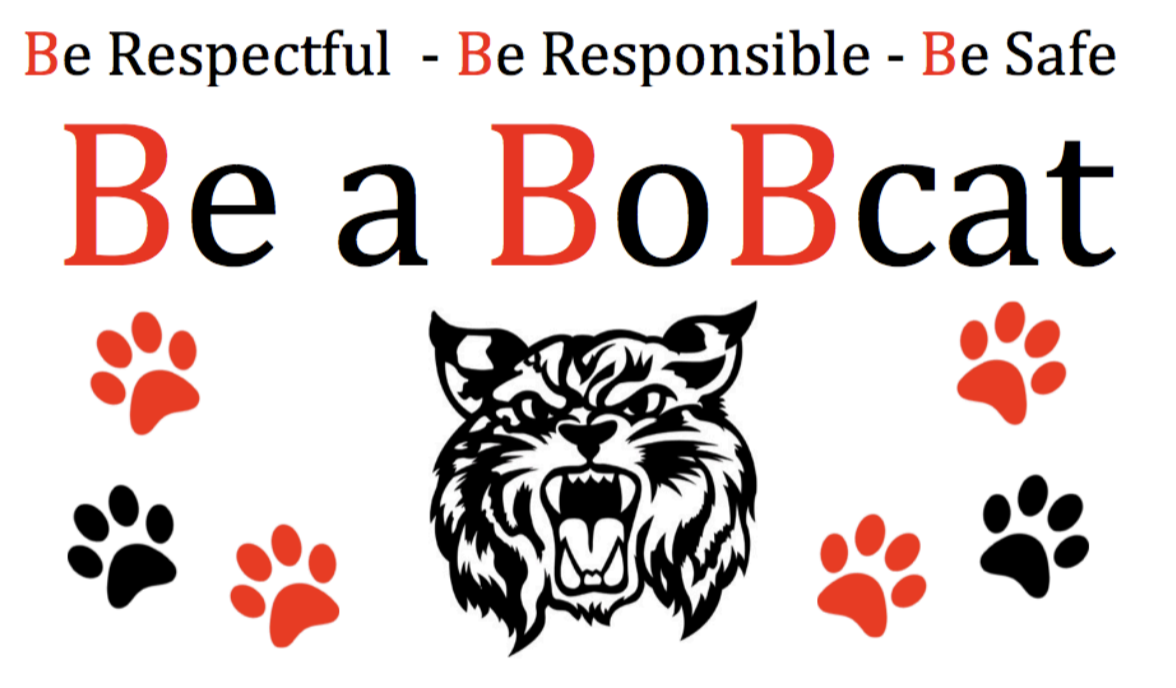 Bronze Award
2014 – 2015
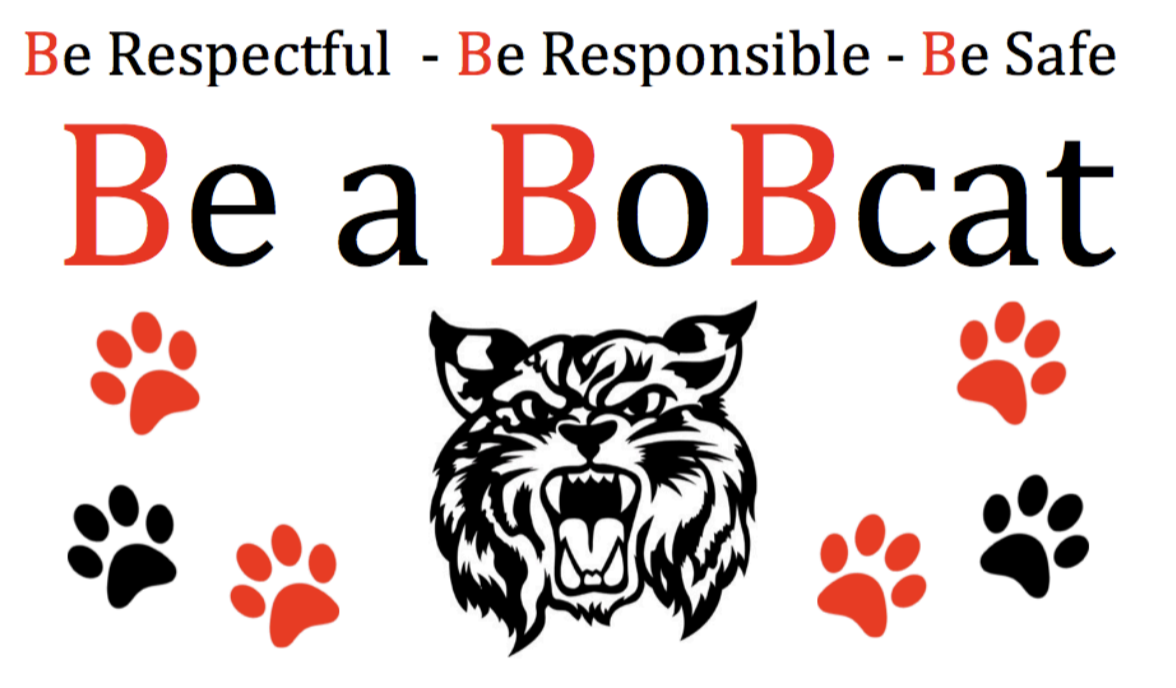 Tier 2
2018 – 2019
[Speaker Notes: Then we go into digital bucks and things like that which make us higher working vs elementary]
Braymer C-4 High School
2016-2017 School Year

Total Enrollment:  129 Students
Eligible for Free or Reduced-Price Lunch:  44.7%
Enrollment:  93% White
Students with IEPs:  10%
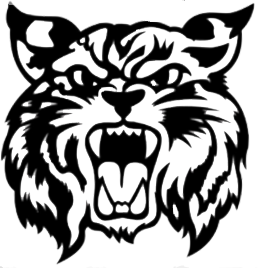 [Speaker Notes: 3 Slides introducing your school, demographics
•                            Name of school (Pictures are nice!)
•                            Location
•                            Demographic data – diversity data, free/reduced, SPED]
Data – Year 1
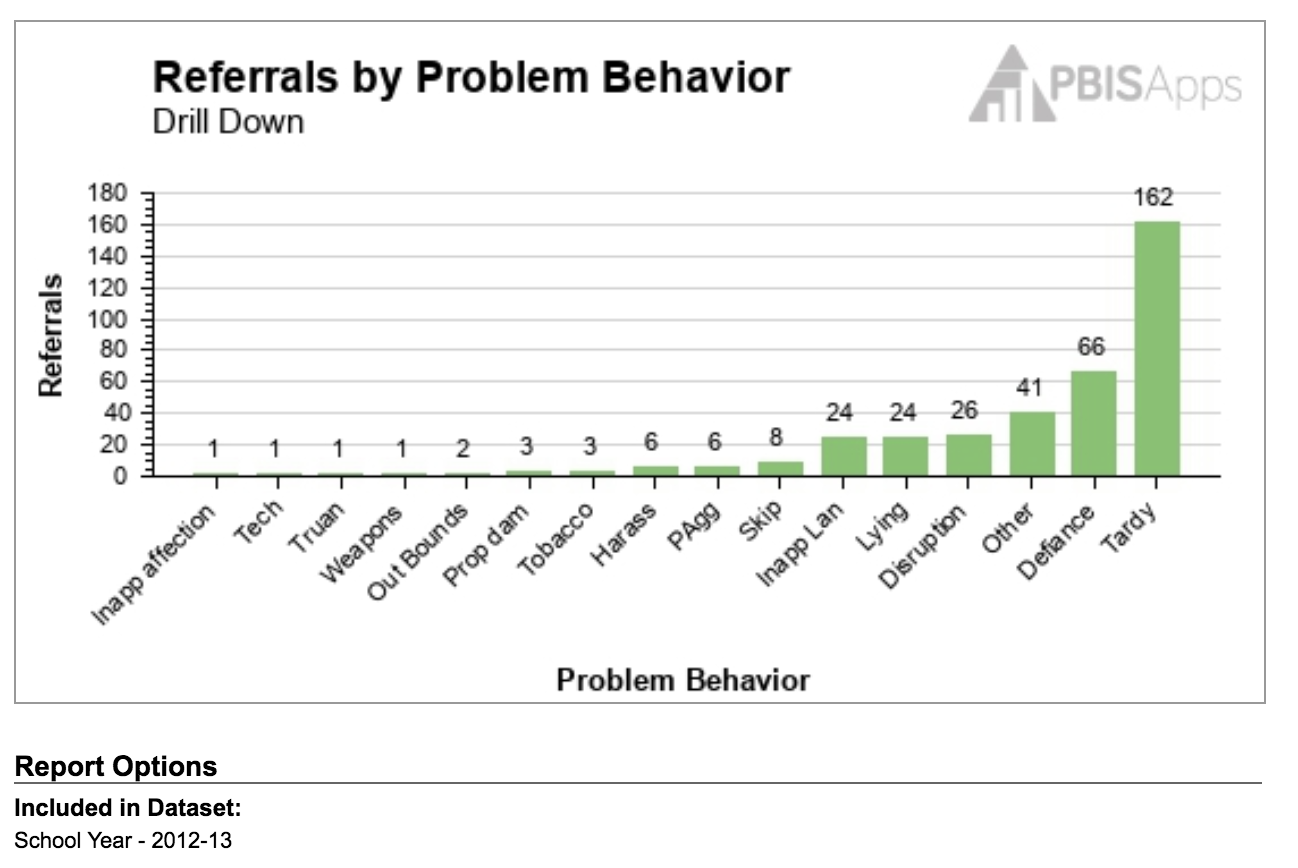 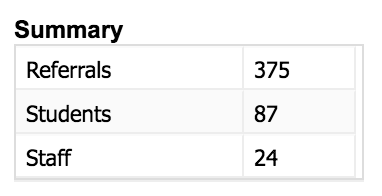 Student Ambassadors
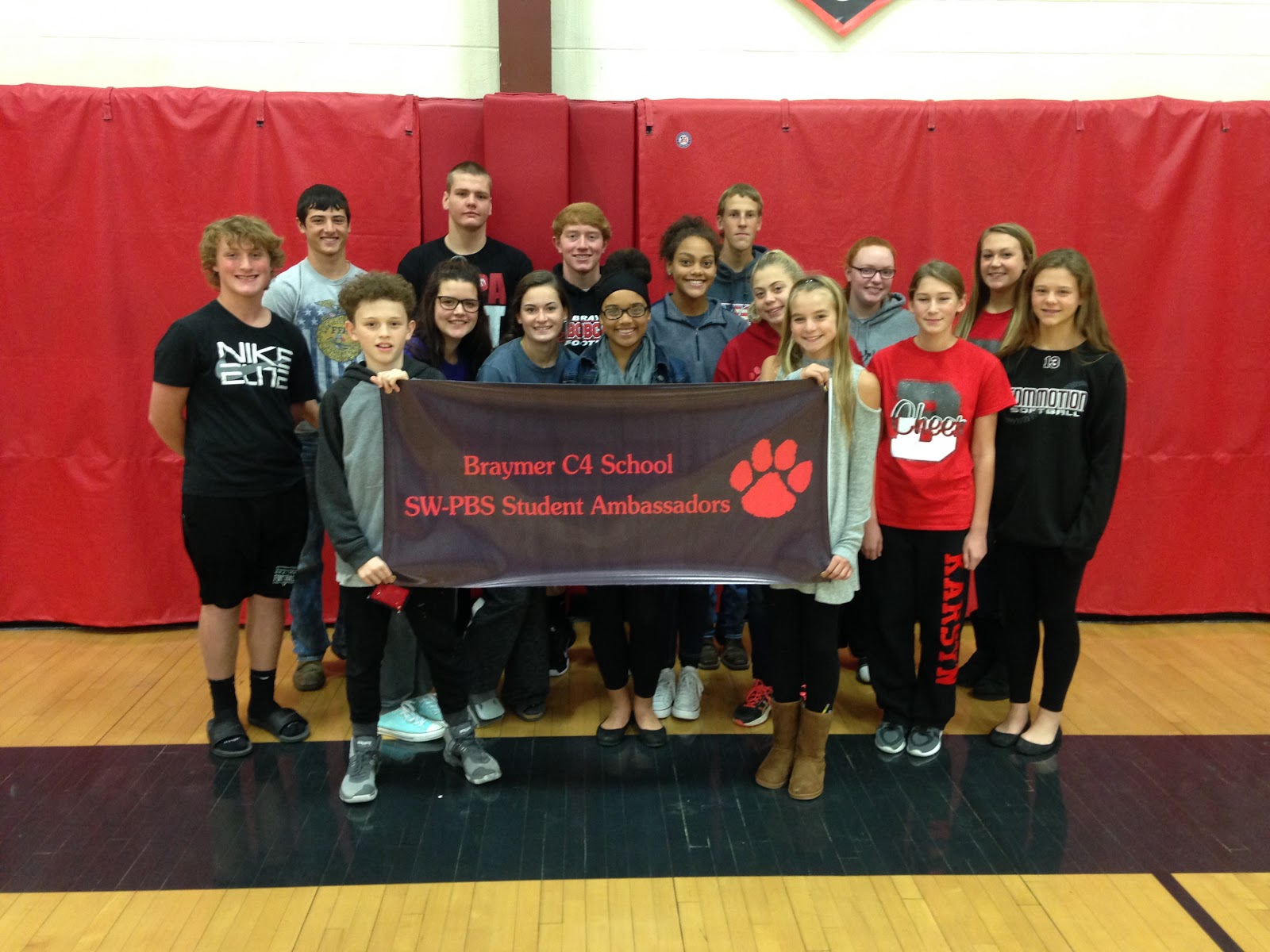 [Speaker Notes: Slides 4-6 should be Ambassadors, not program name, then talk about monthly assemblies with class competitions, winter dance, store.]
Bobcat Store
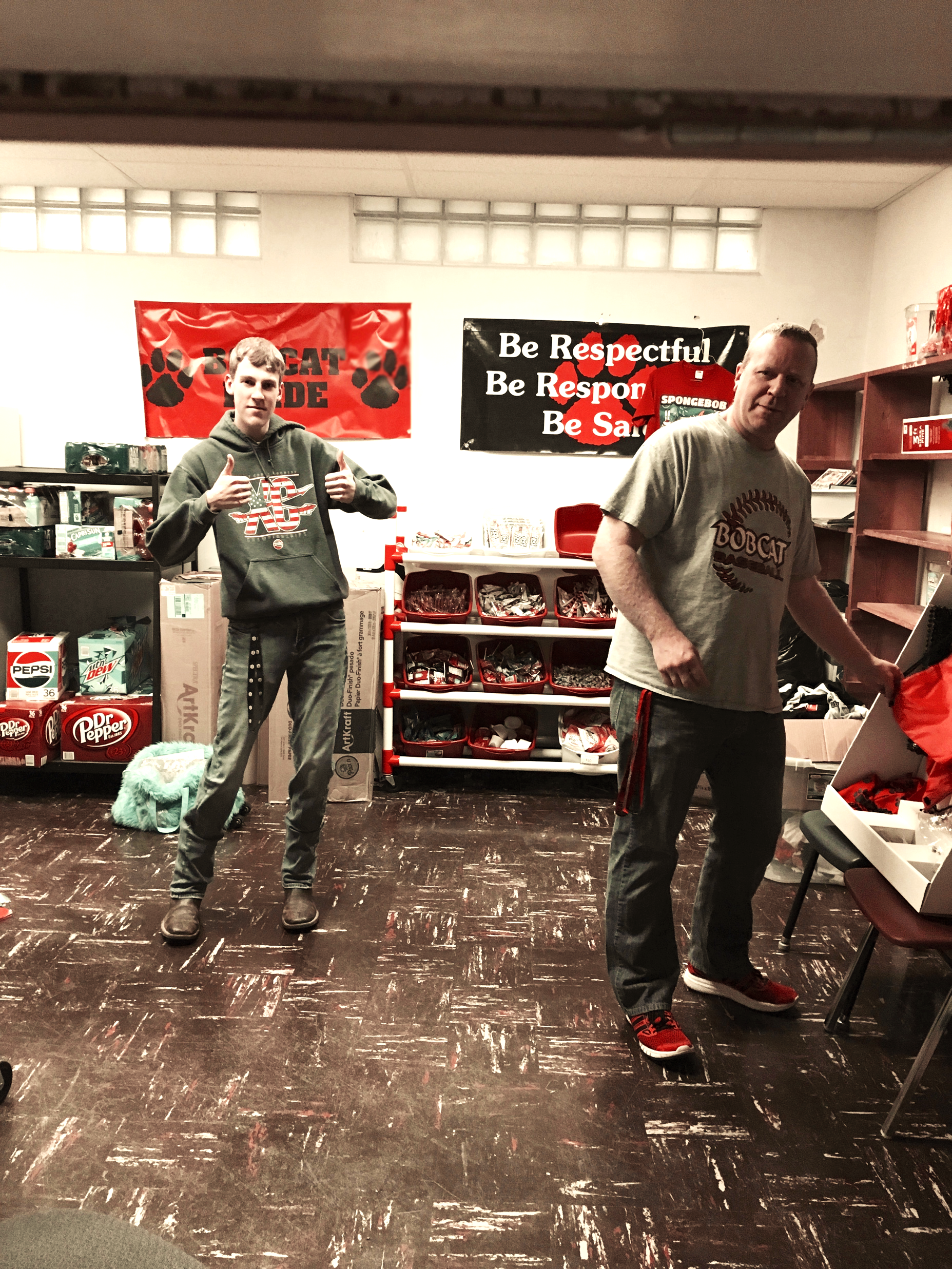 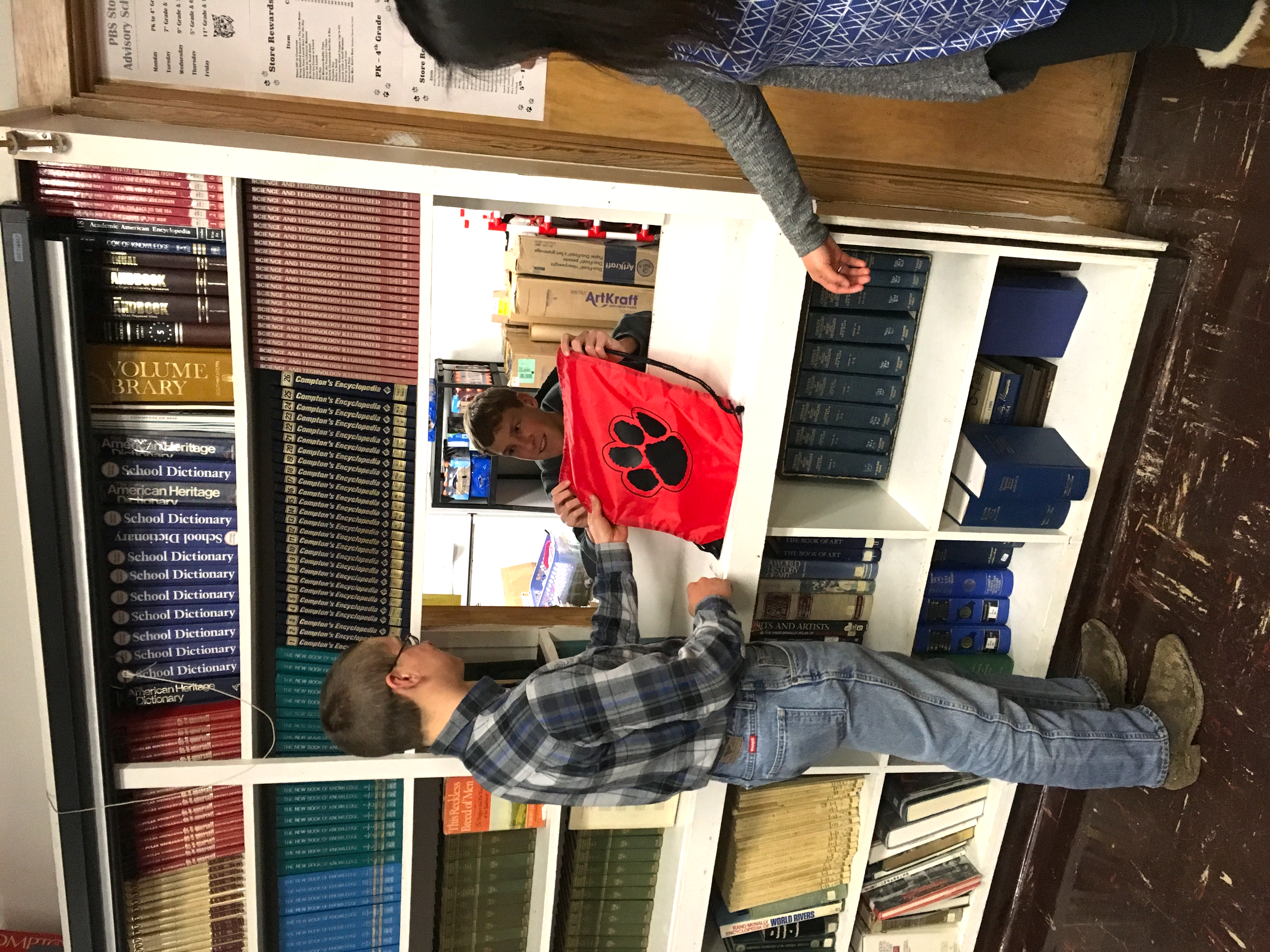 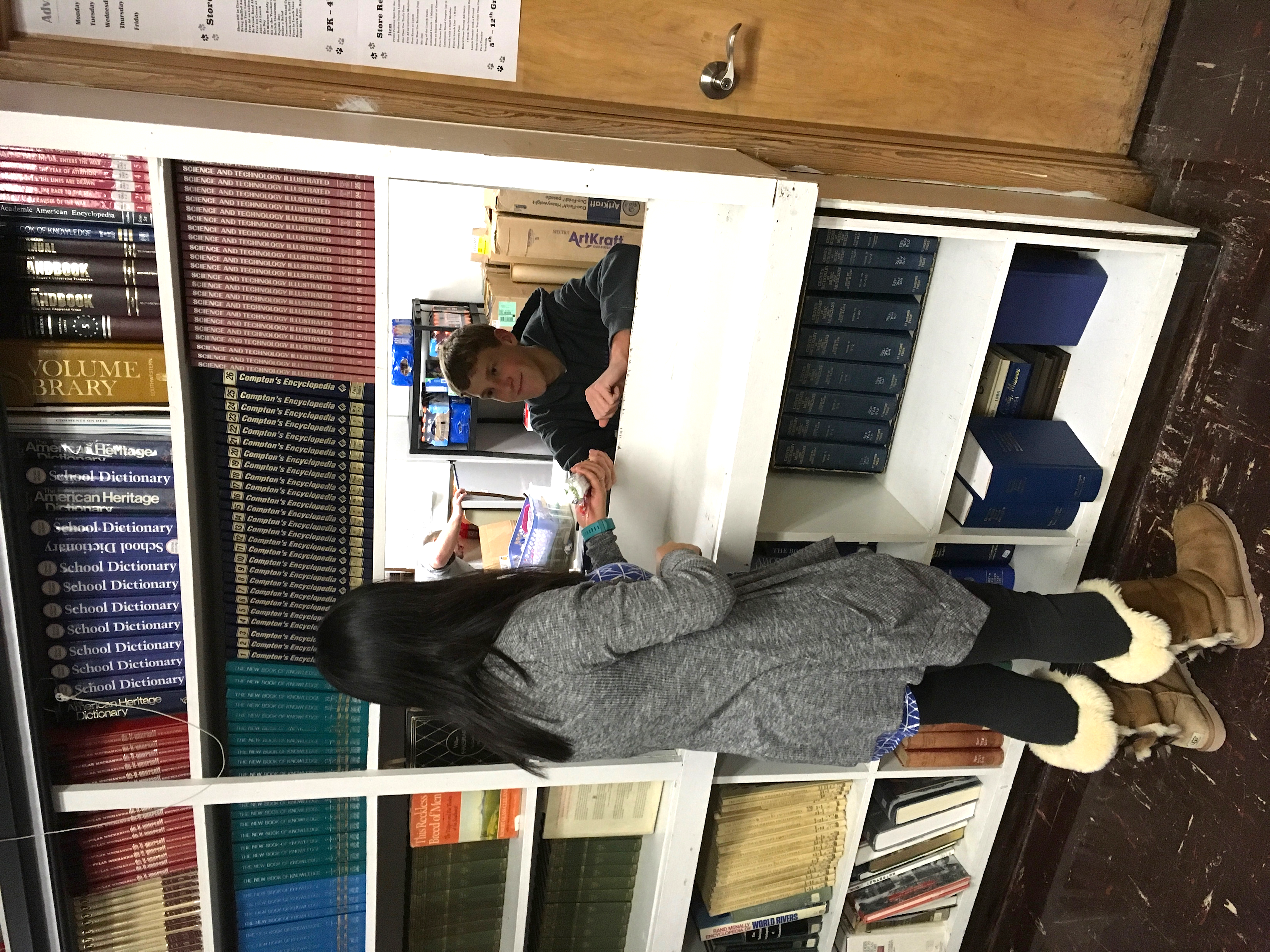 SW-PBS Mondays
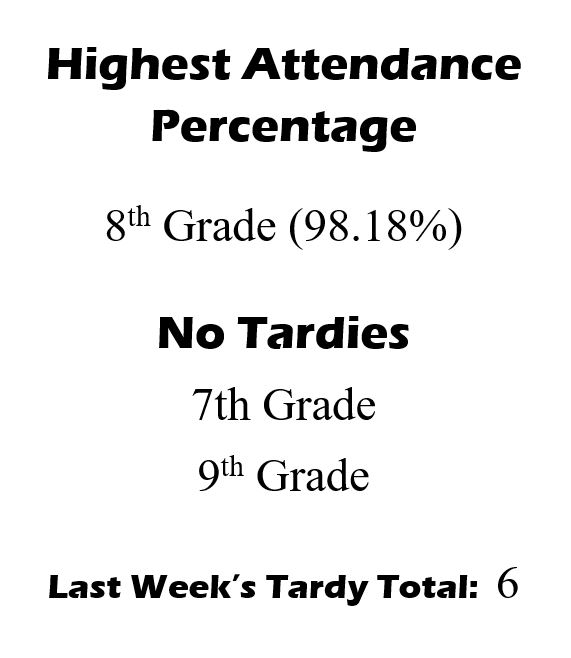 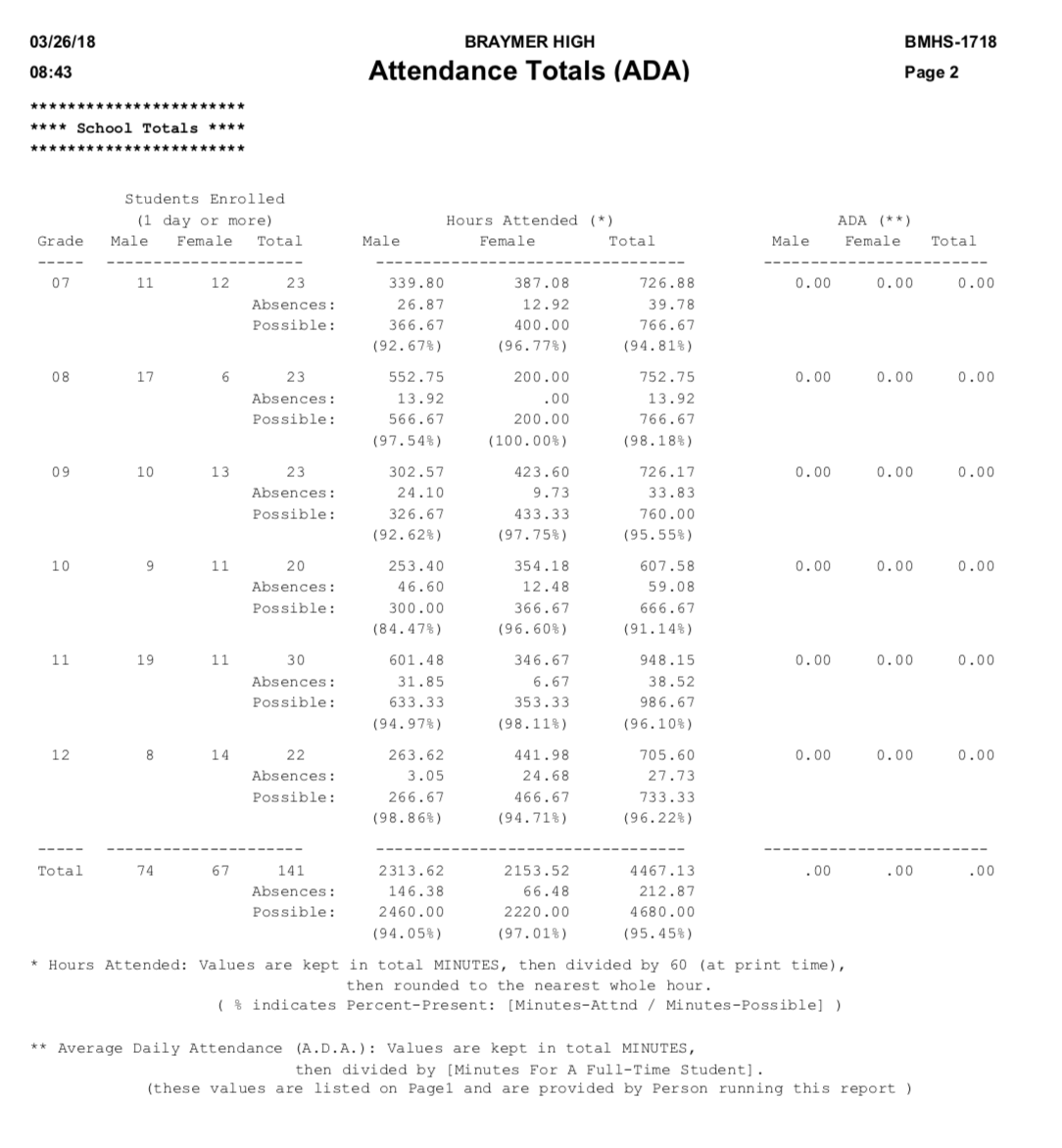 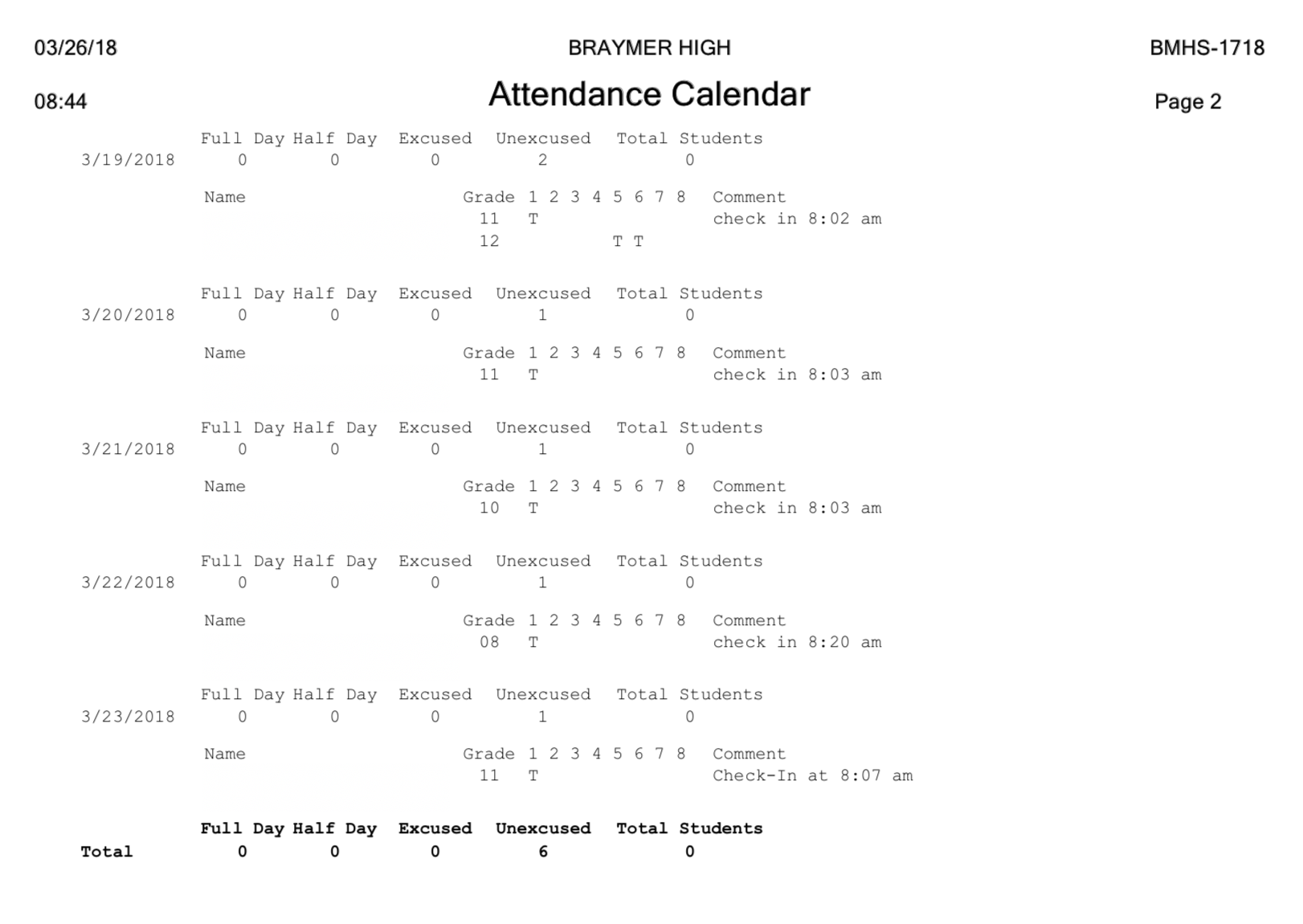 Ambassador Video Lessons
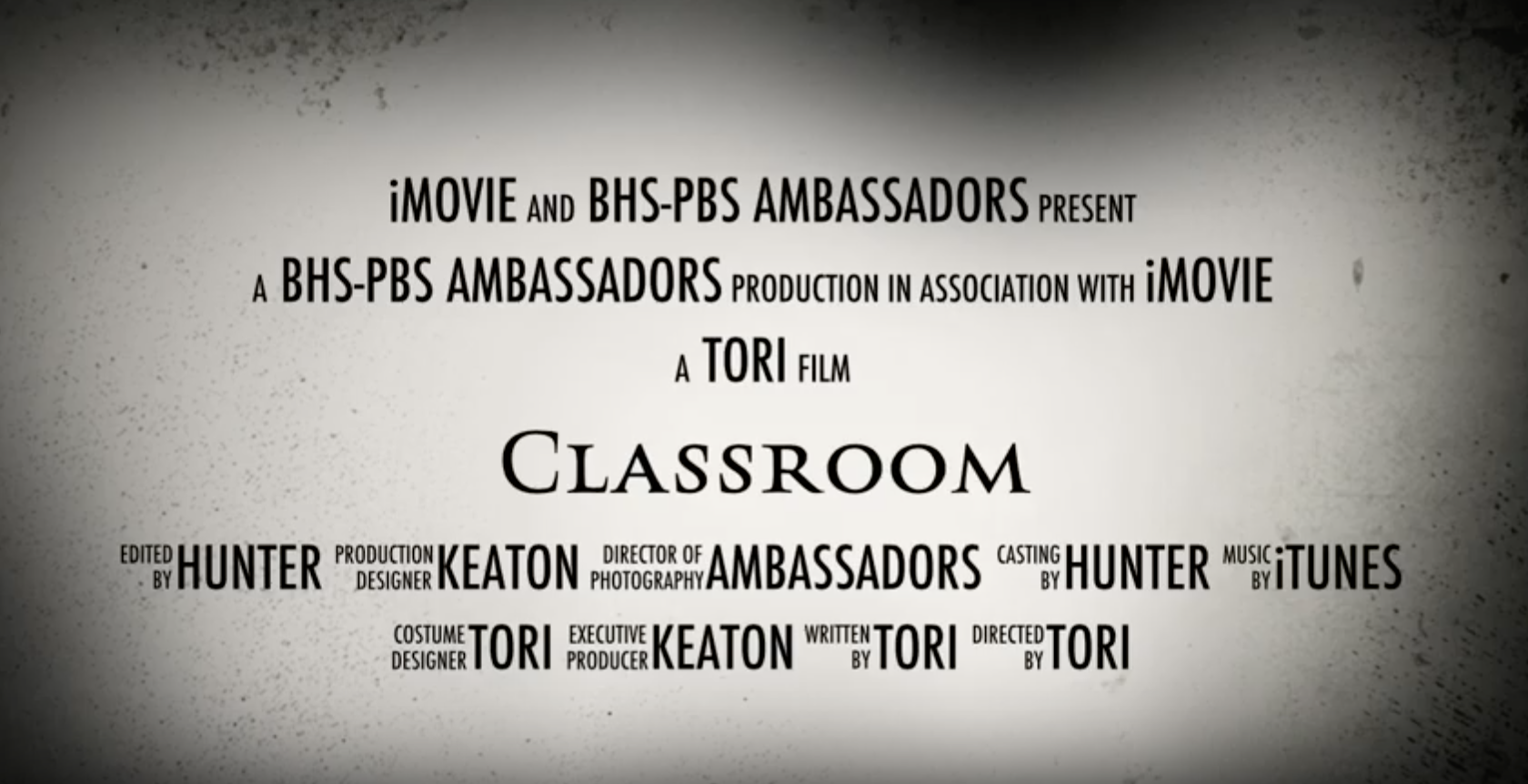 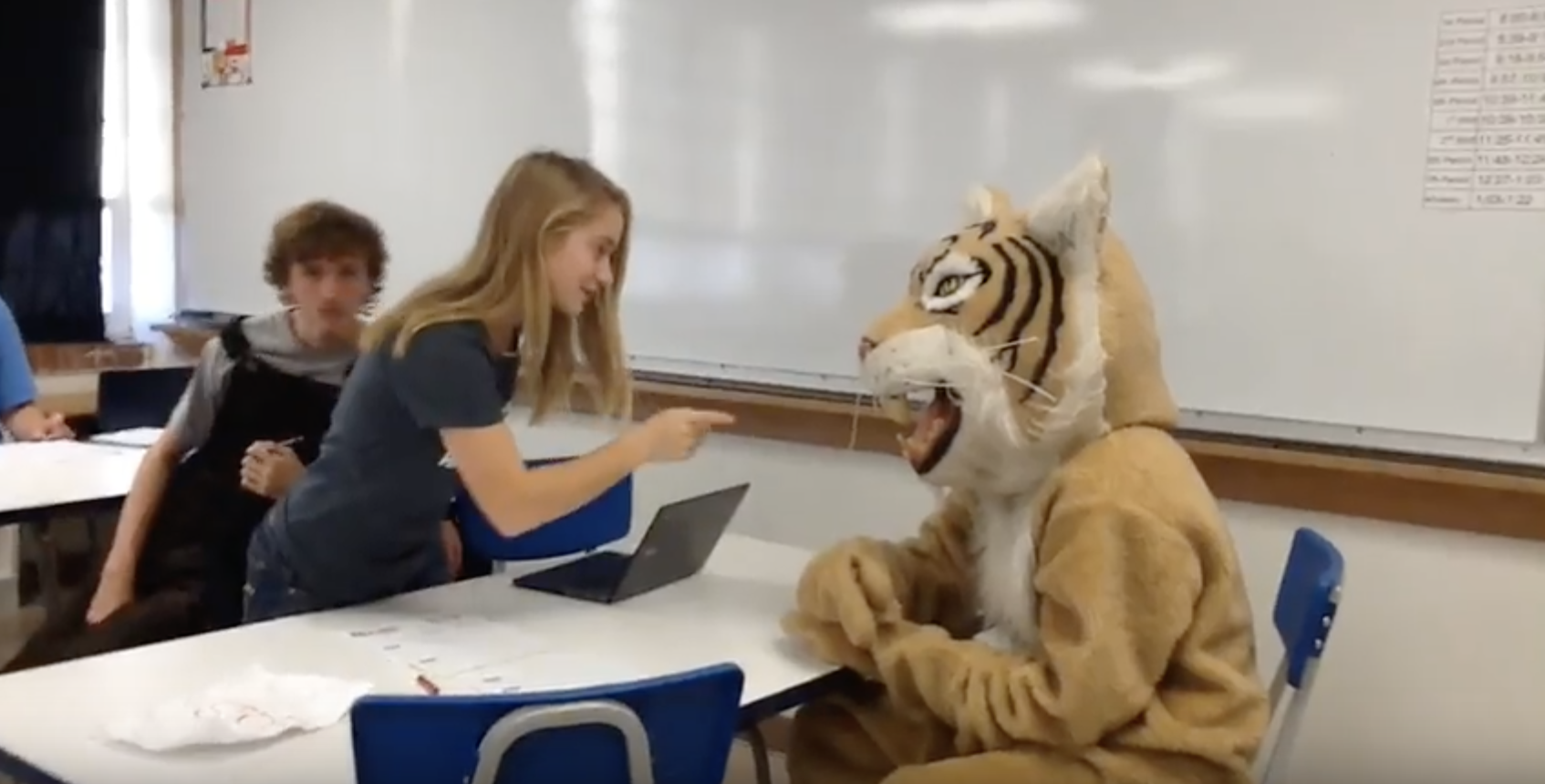 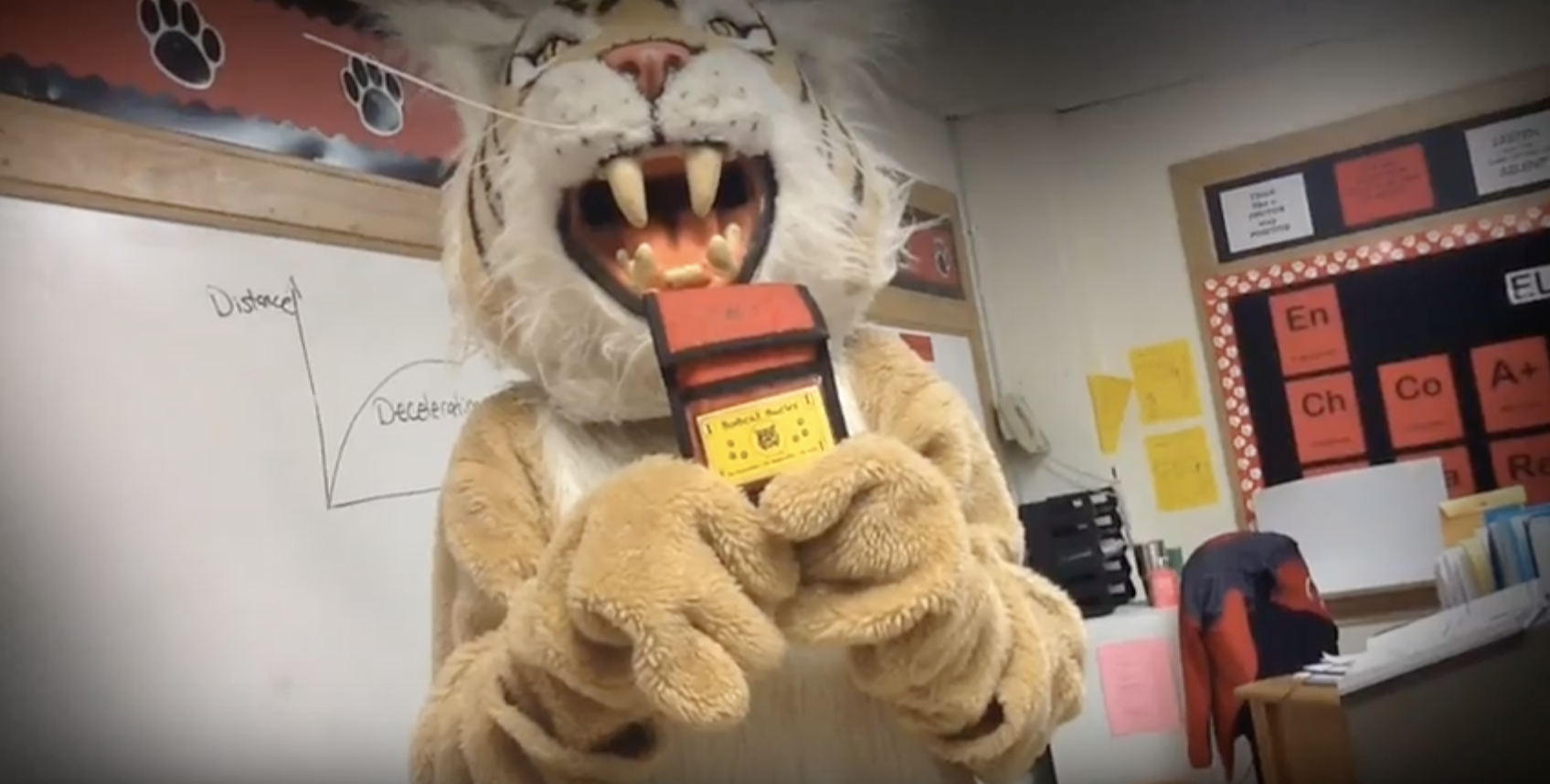 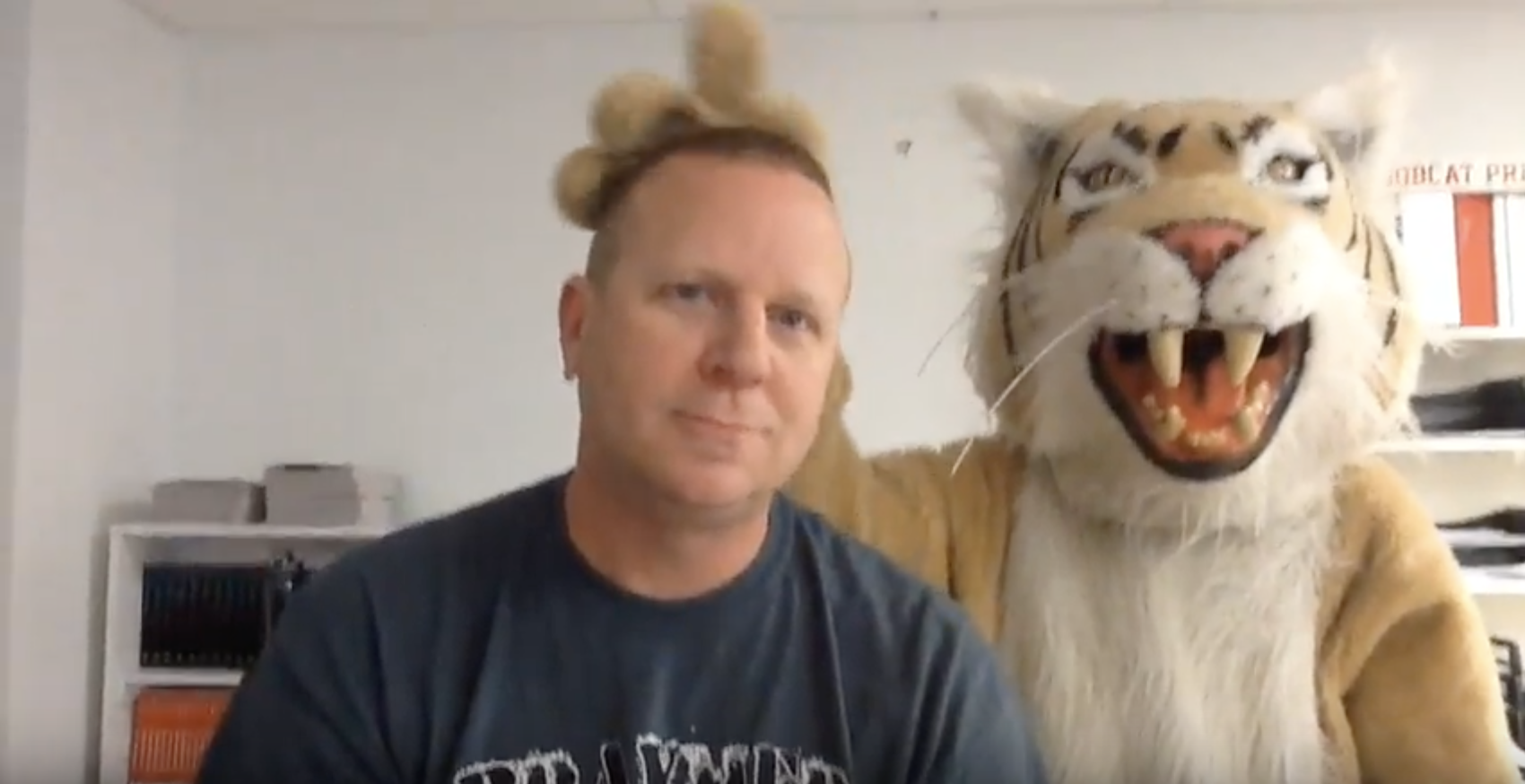 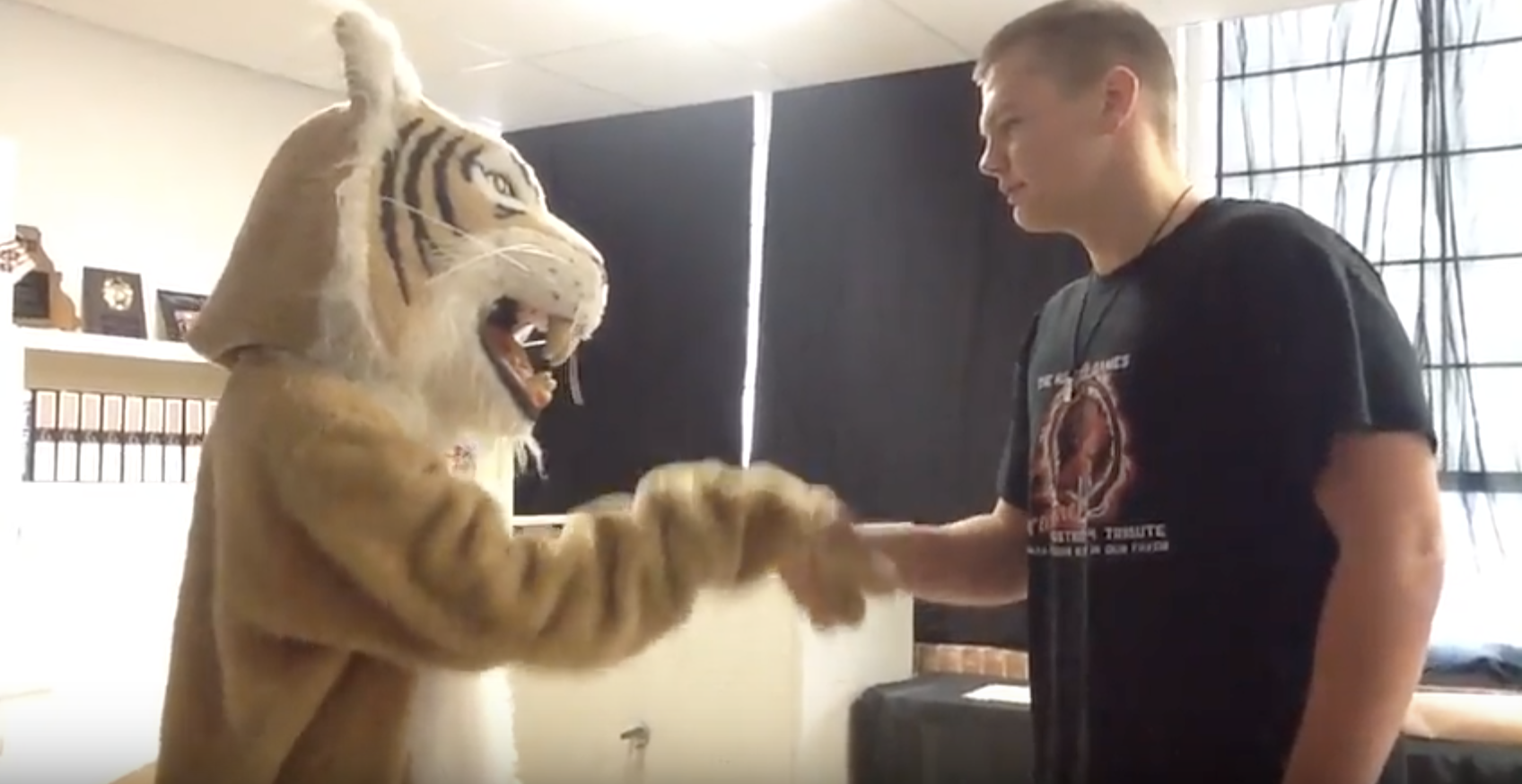 Ambassador Newsletter
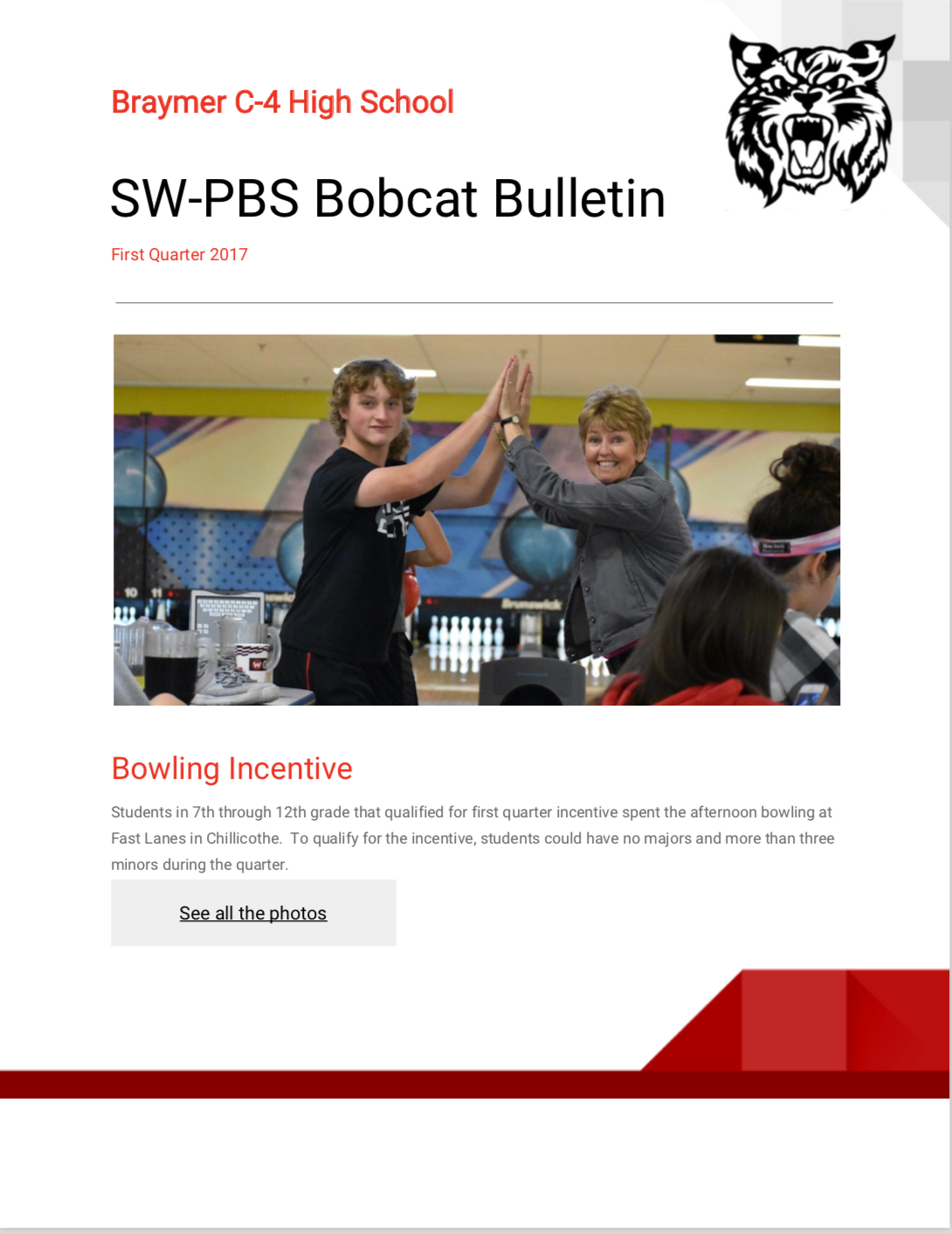 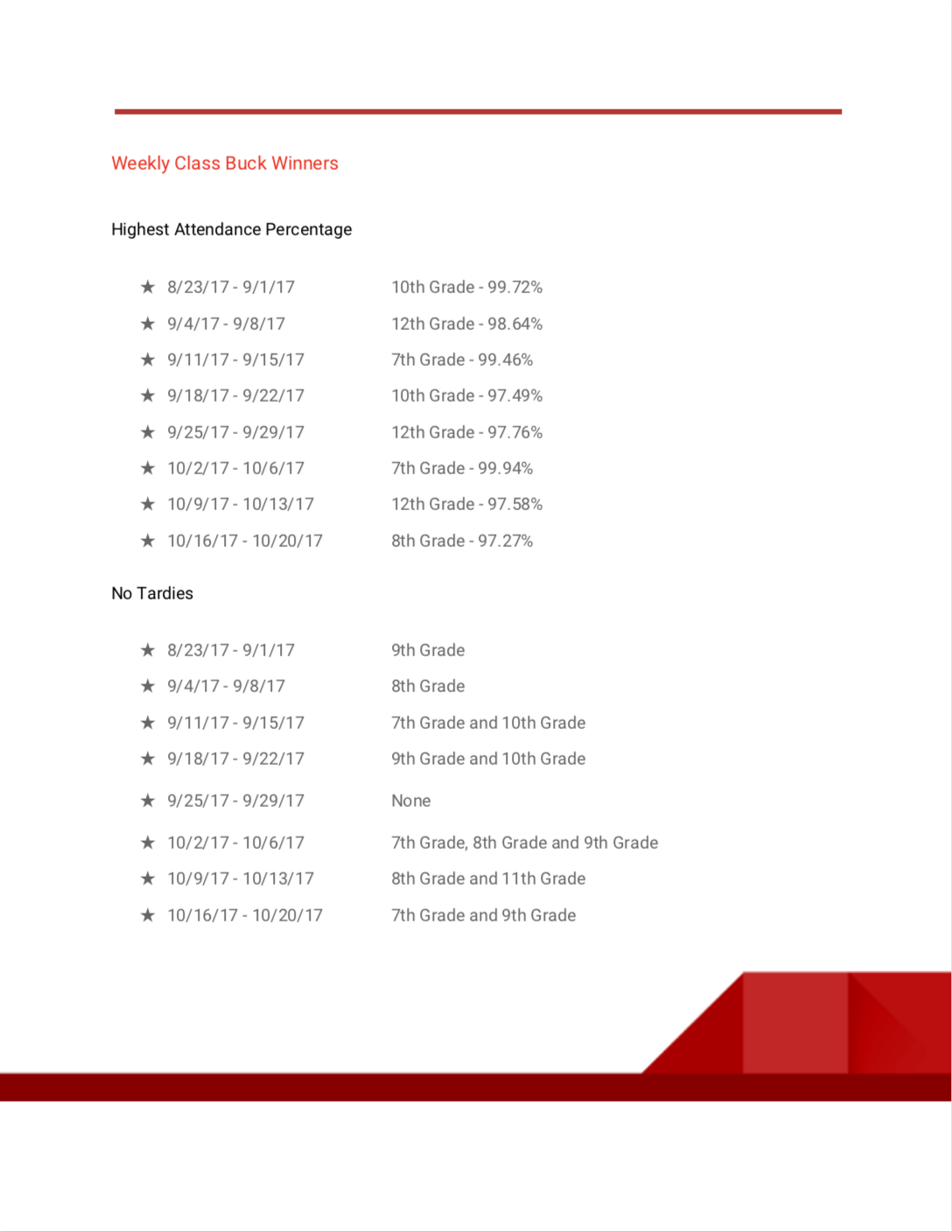 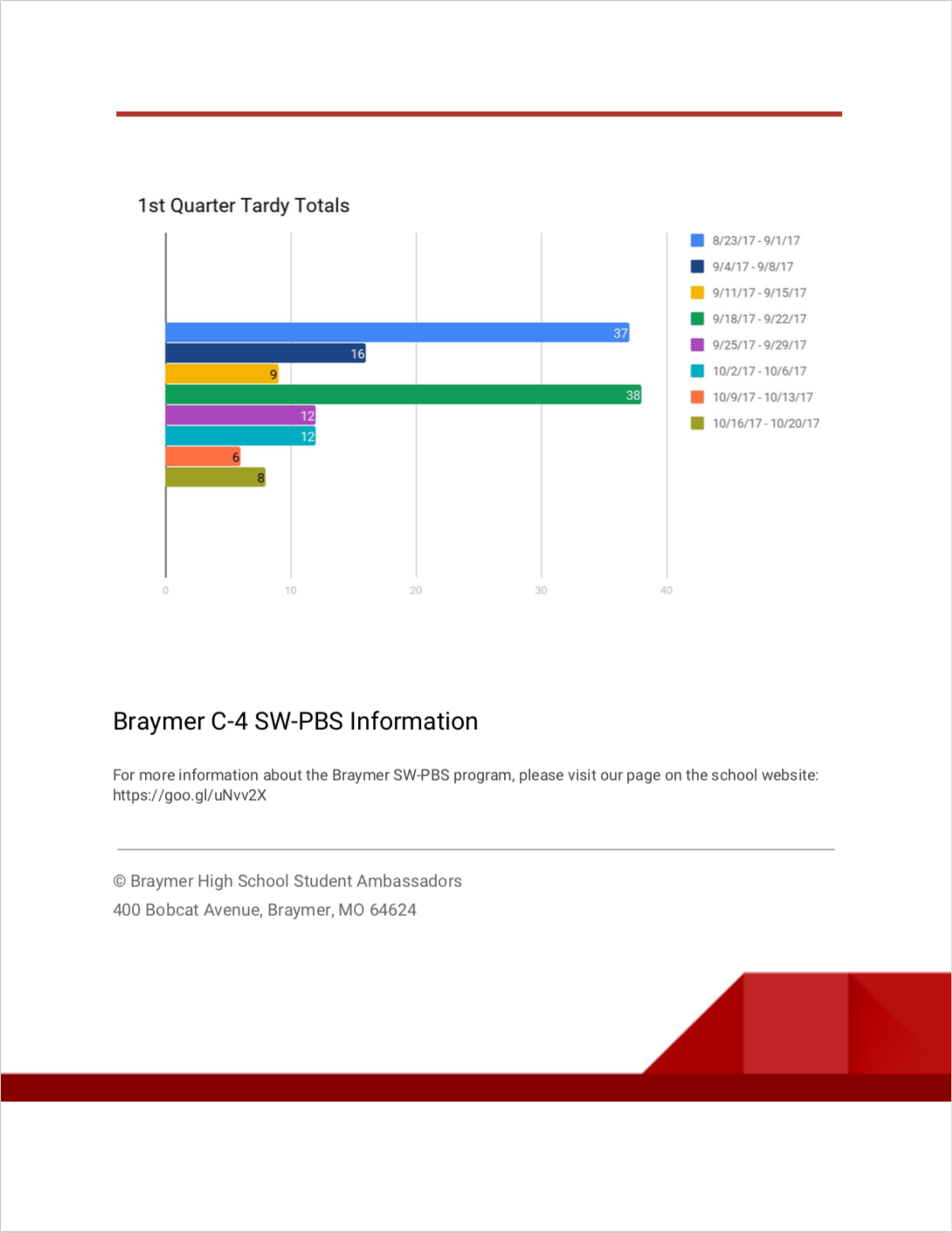 Semi-Formal Winter Dance
[Speaker Notes: Slides 4-6 should be Ambassadors, not program name, then talk about monthly assemblies with class competitions, winter dance, store.]
Tardy-Free Tuesdays
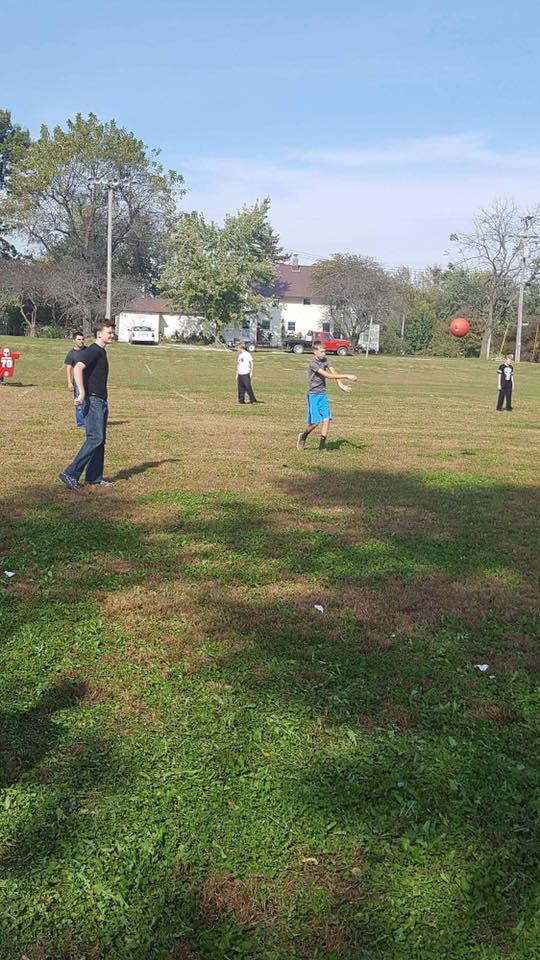 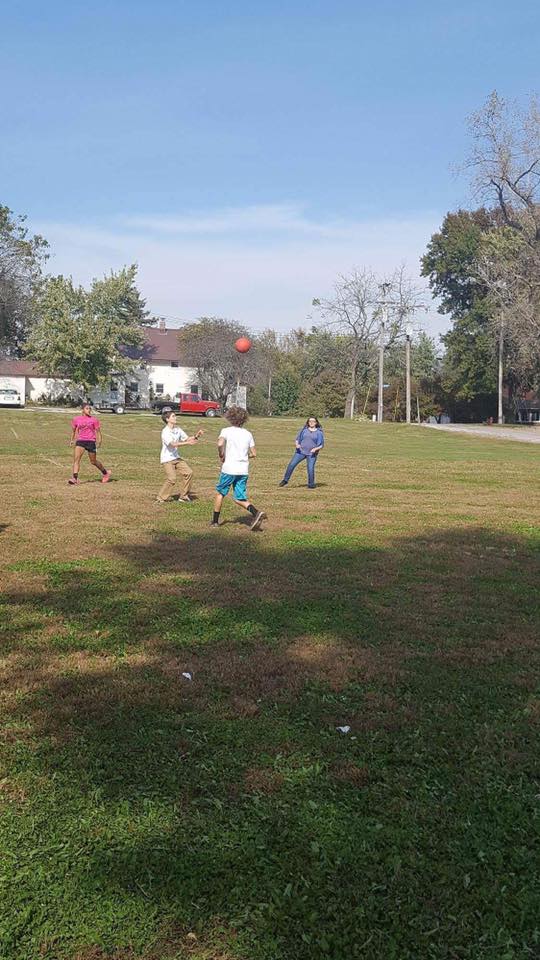 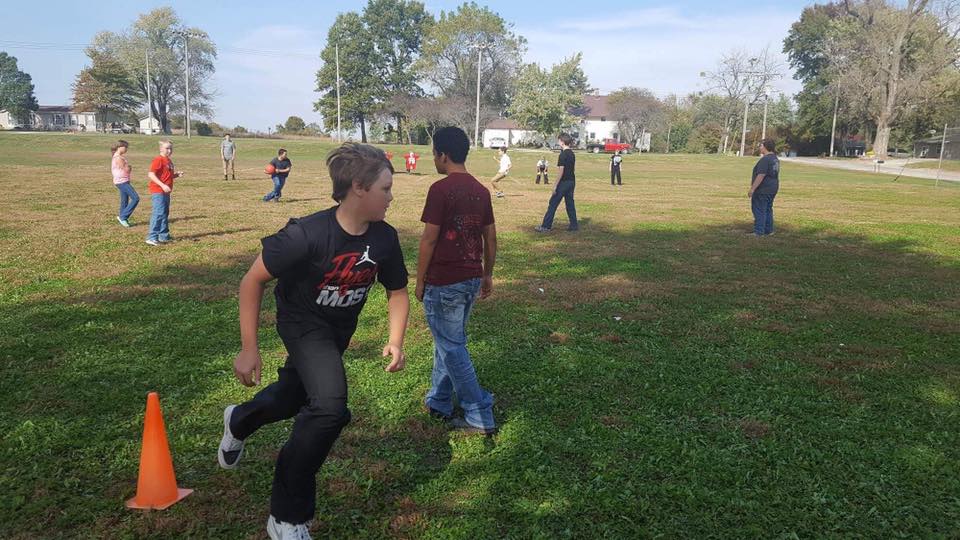 The Tardy Battle
On-Time 
All The Time Awards

Free Casey’s
Food Coupons 
at Breakfast

Weekly 
Tardy-Free 
Class Bucks

Tardy-Free Tuesdays
Individual 
Tardy-Free 
Bucks

Affordable 
Tardy Passes 
in the
Bobcat Store

Morning Greetings at the 
Front Door 
with Snacks
Monthly Be a Bobcat Awards
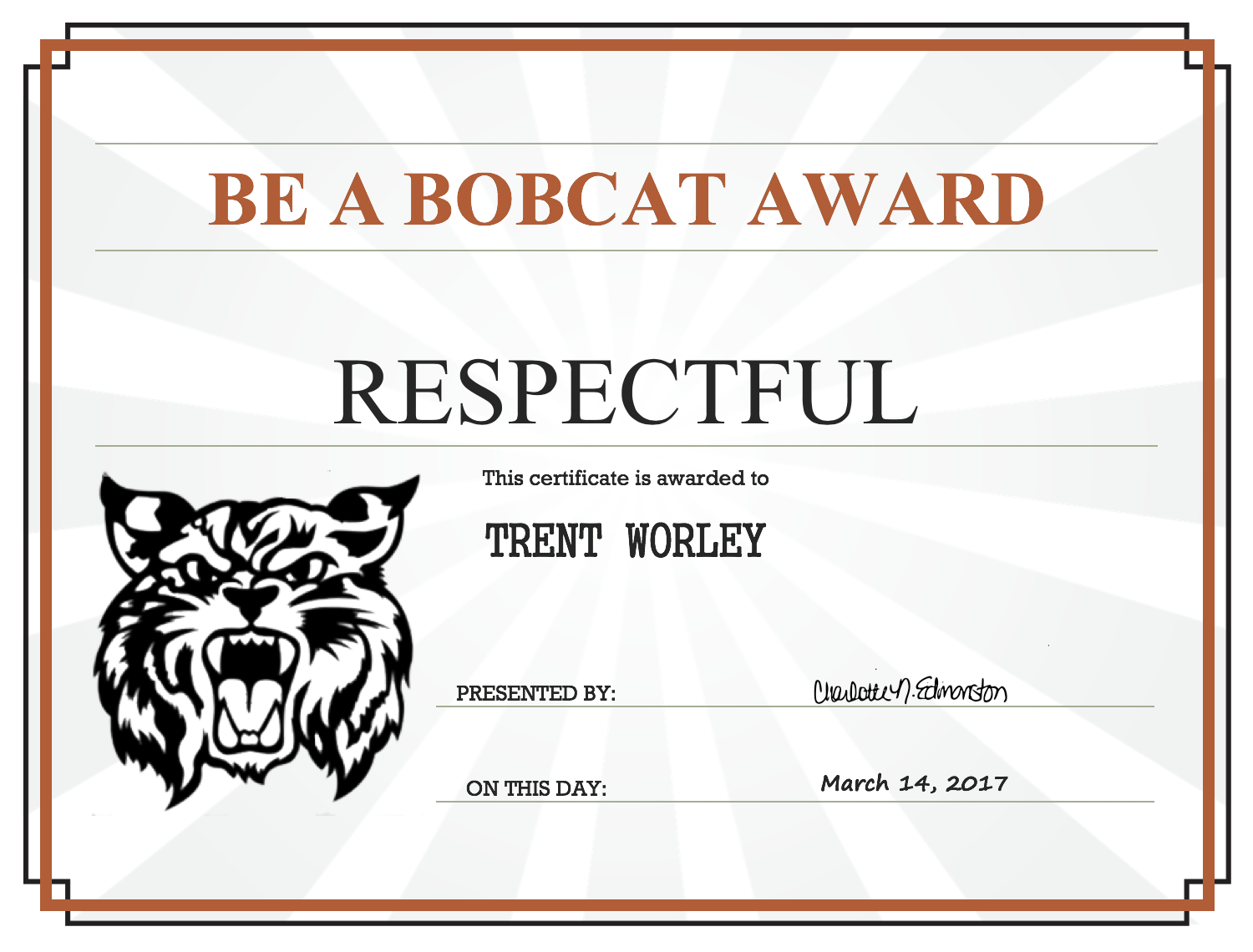 Monthly Class Competitions
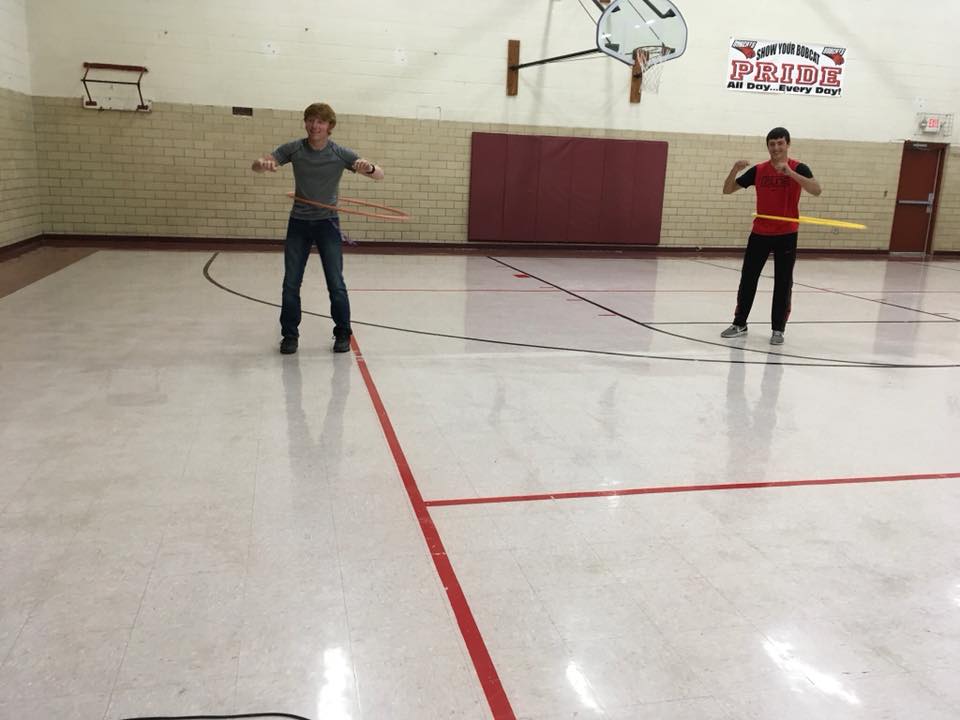 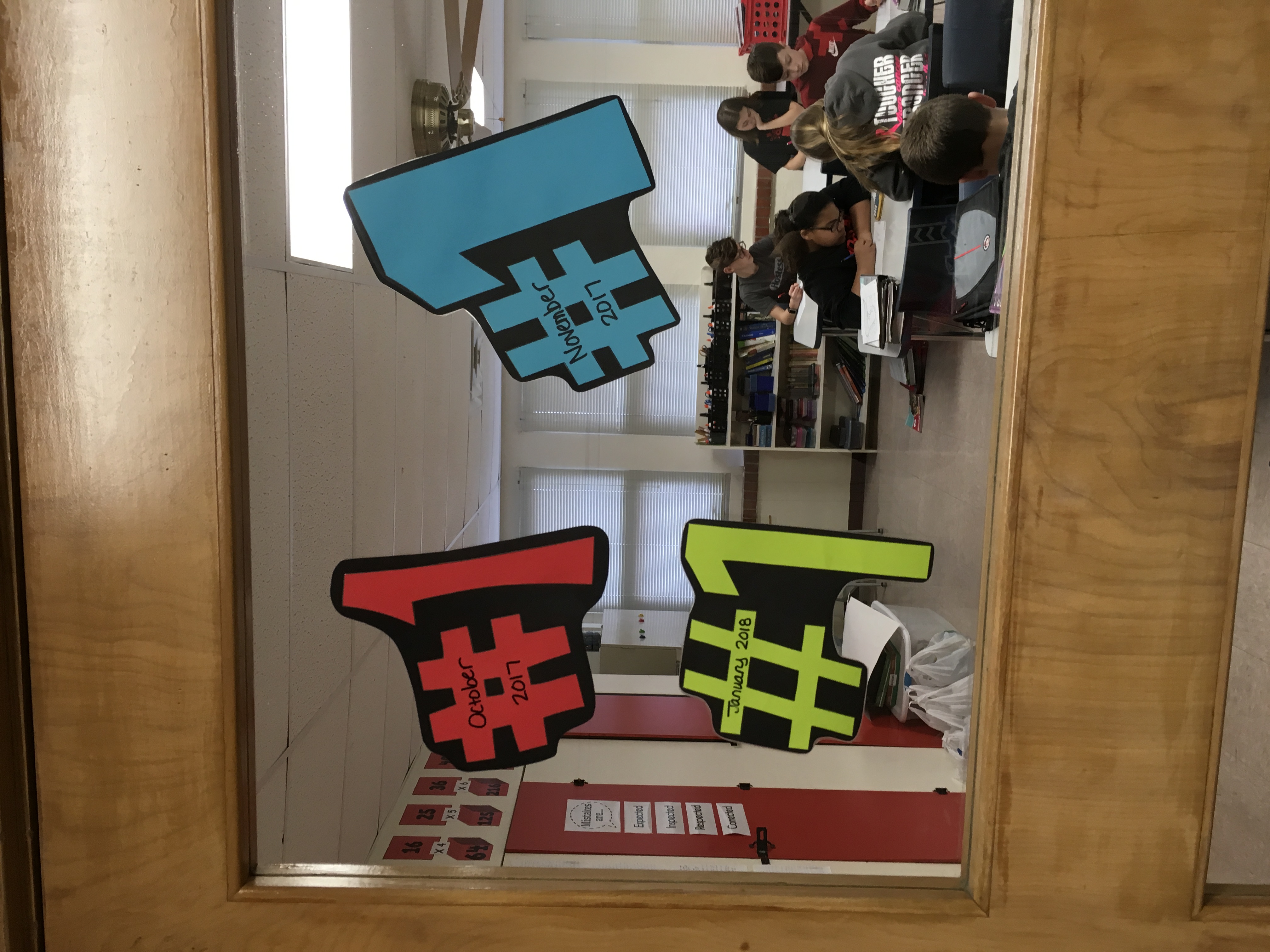 Quarterly Incentives
[Speaker Notes: Slides 4-6 should be Ambassadors, not program name, then talk about monthly assemblies with class competitions, winter dance, store.]
Digital Bobcat Bucks
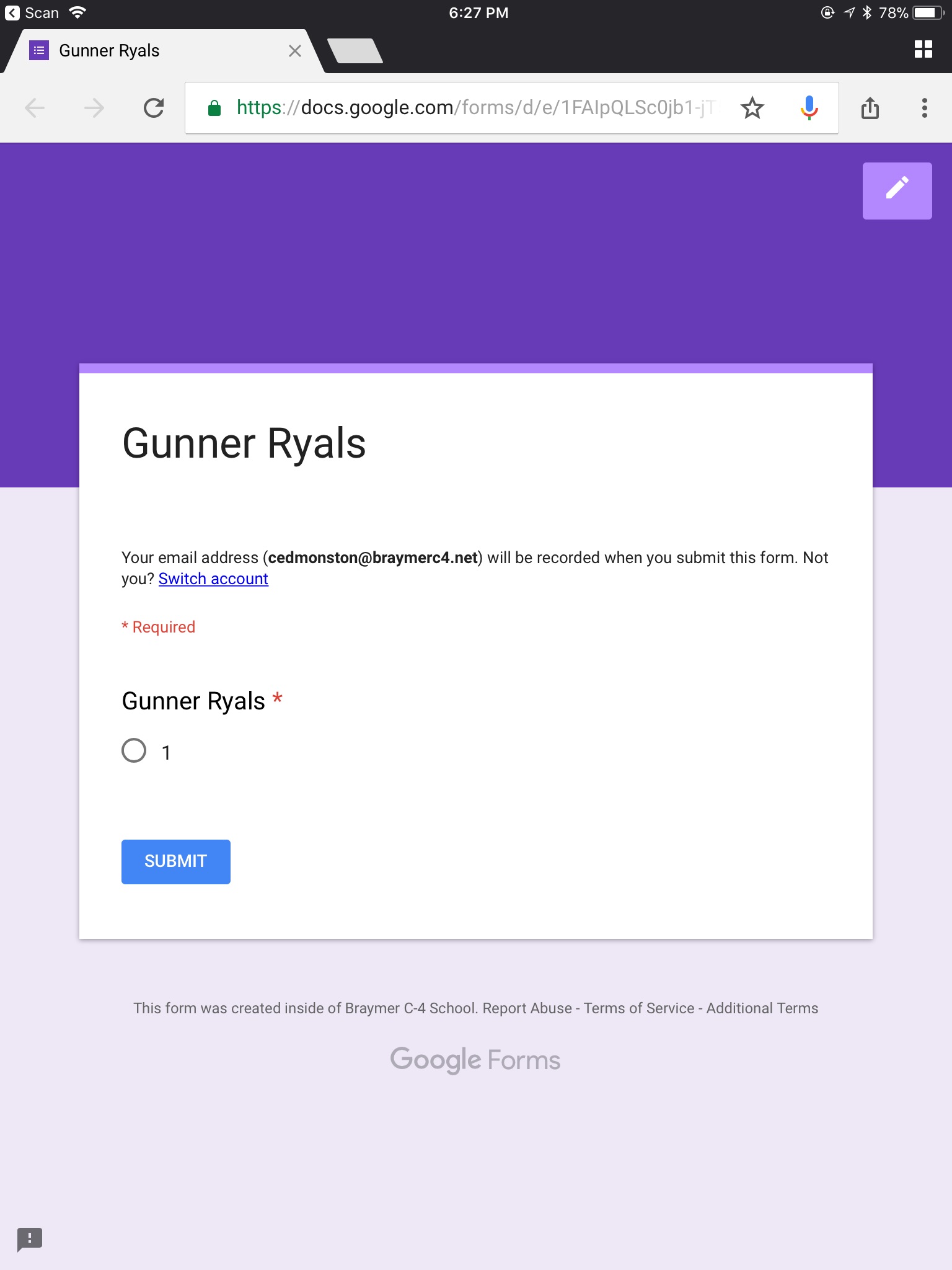 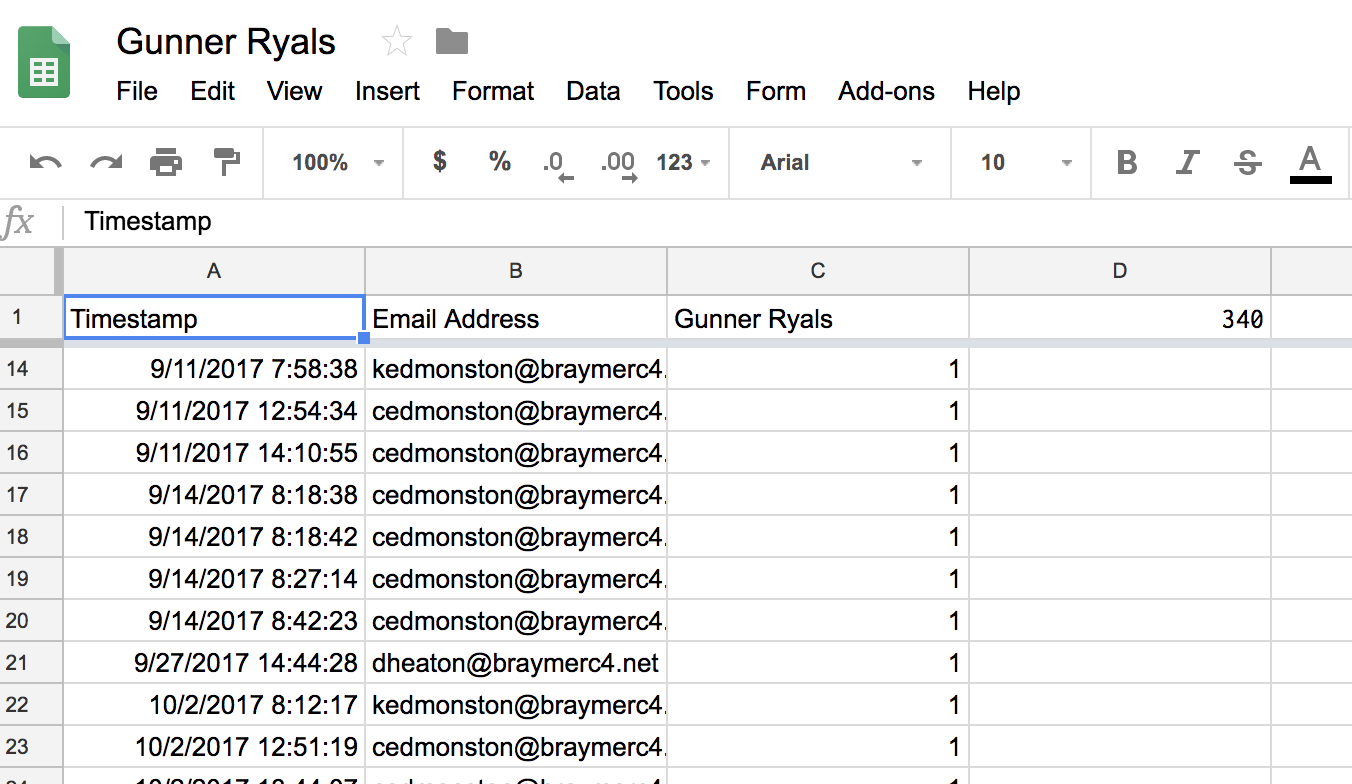 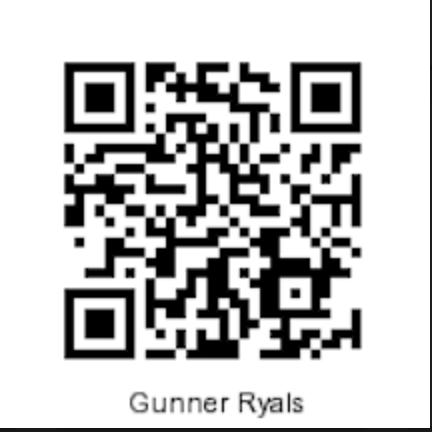 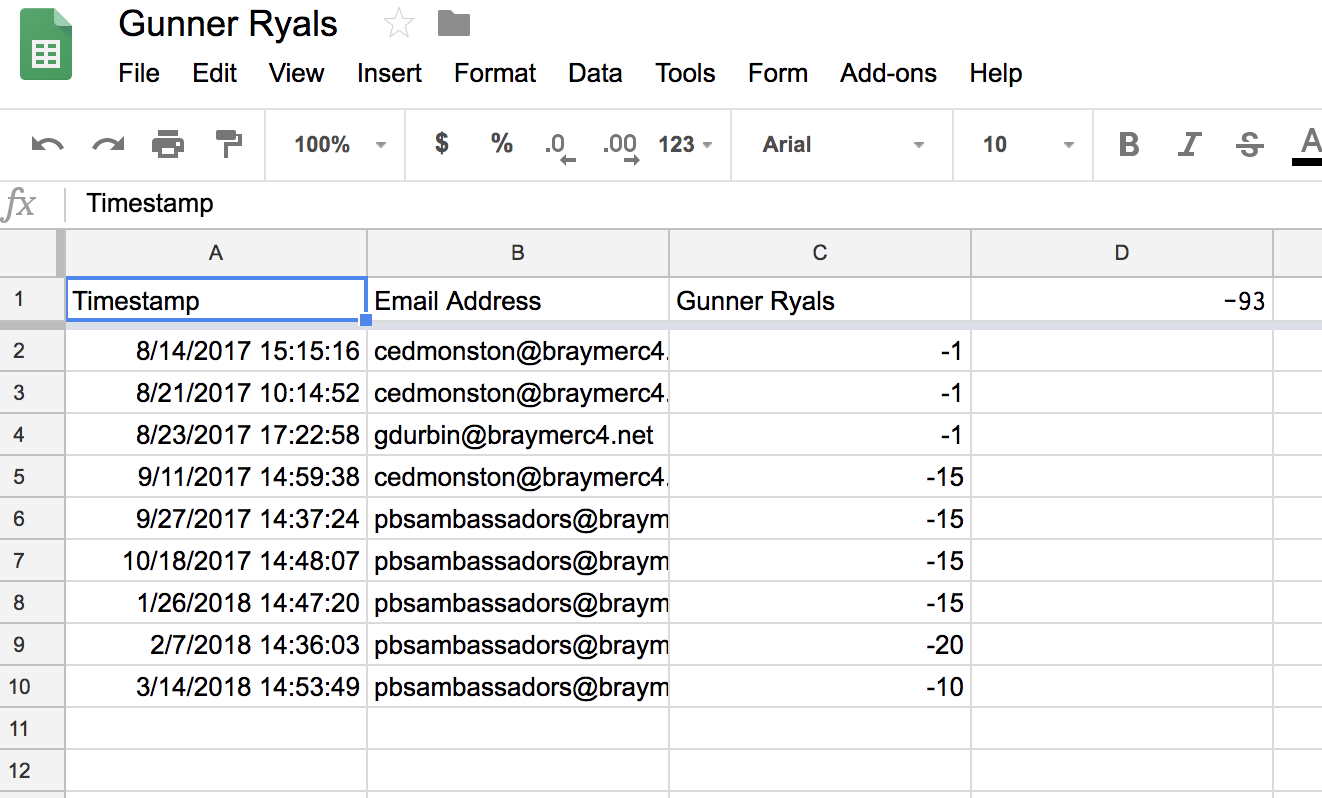 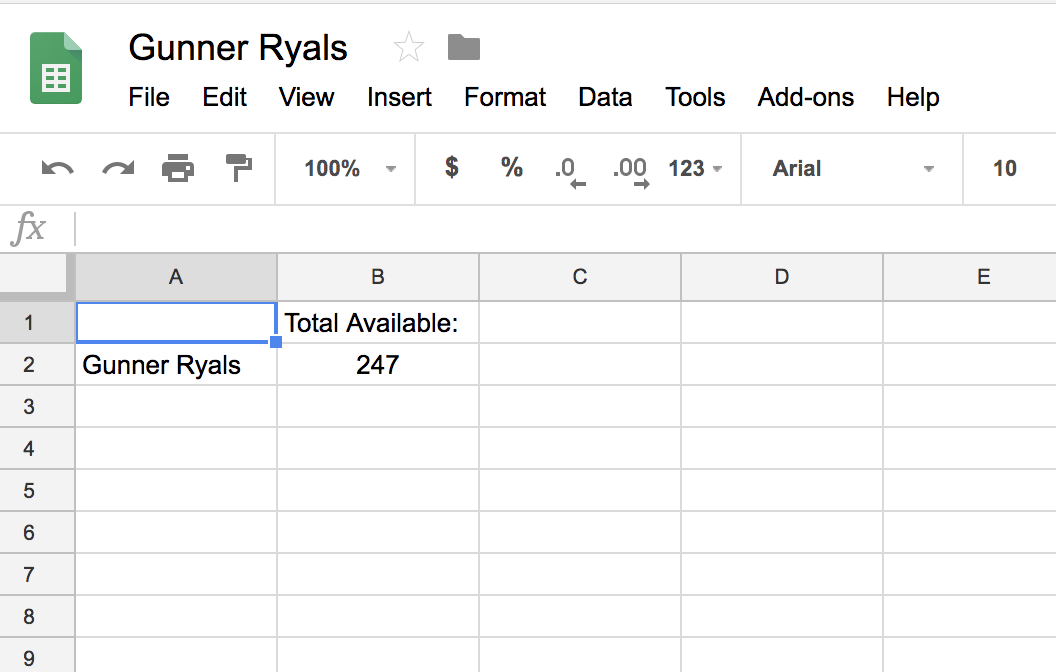 Digital Class & Teacher Bucks
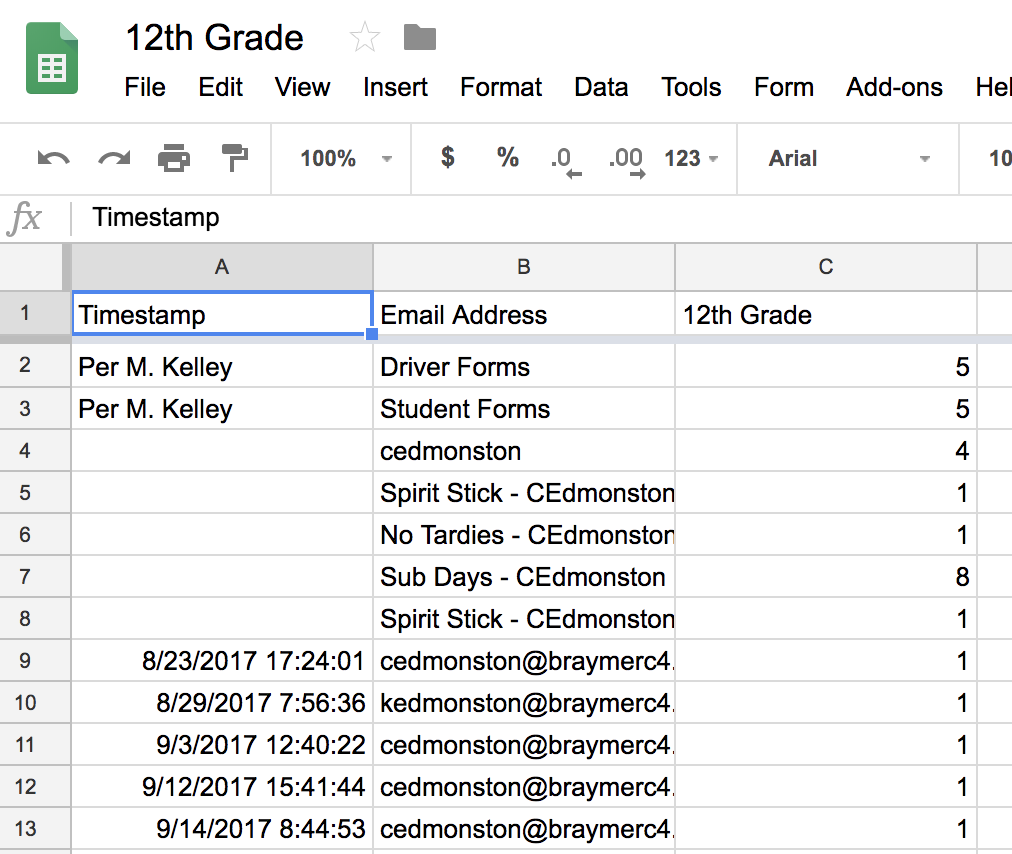 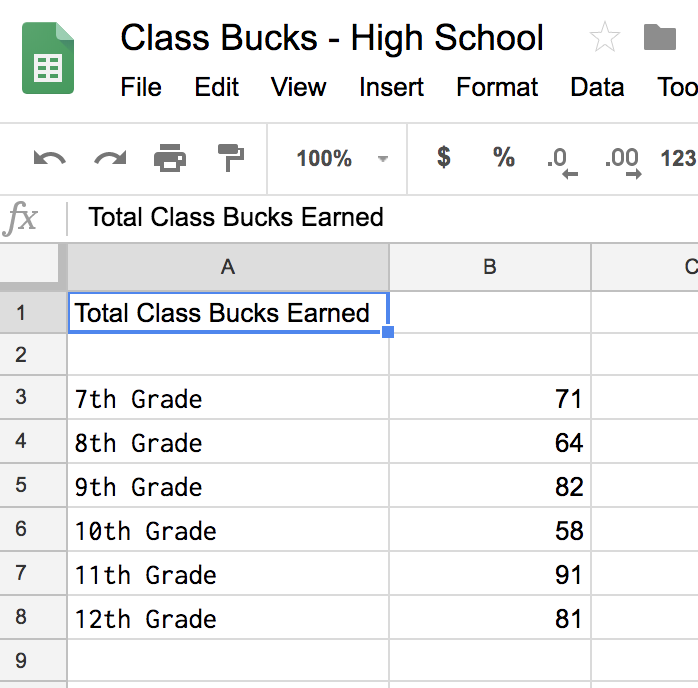 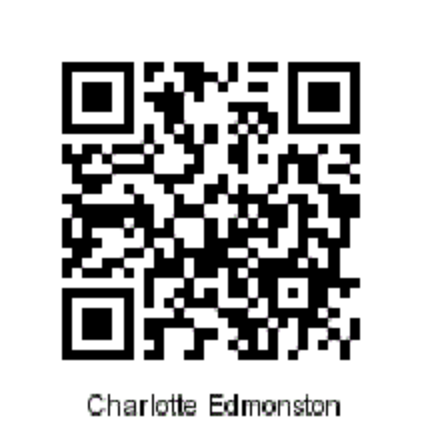 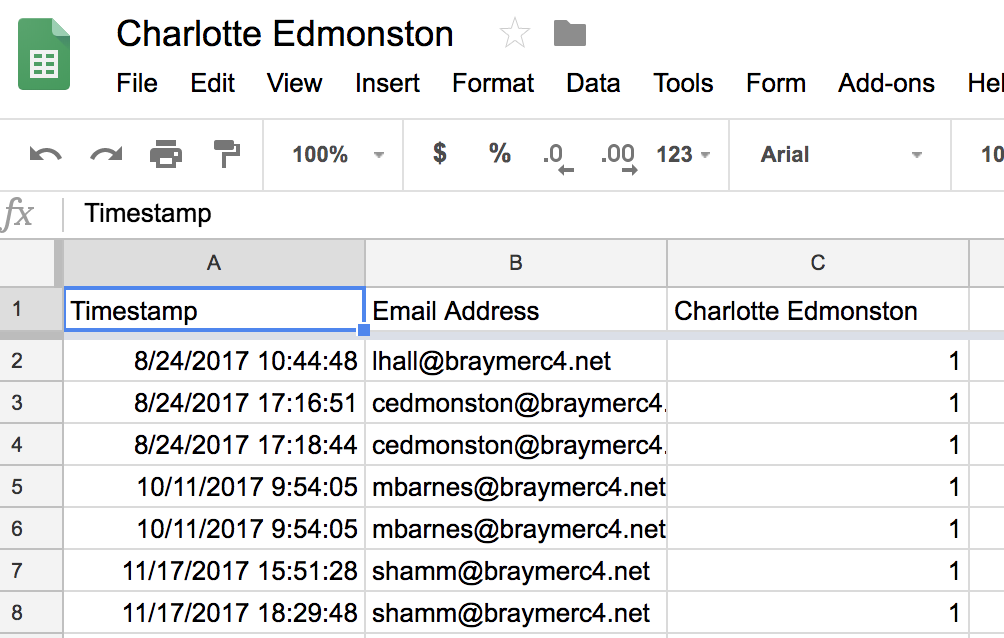 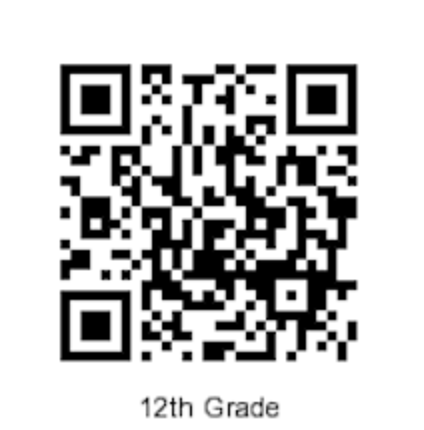 Data – Year 6
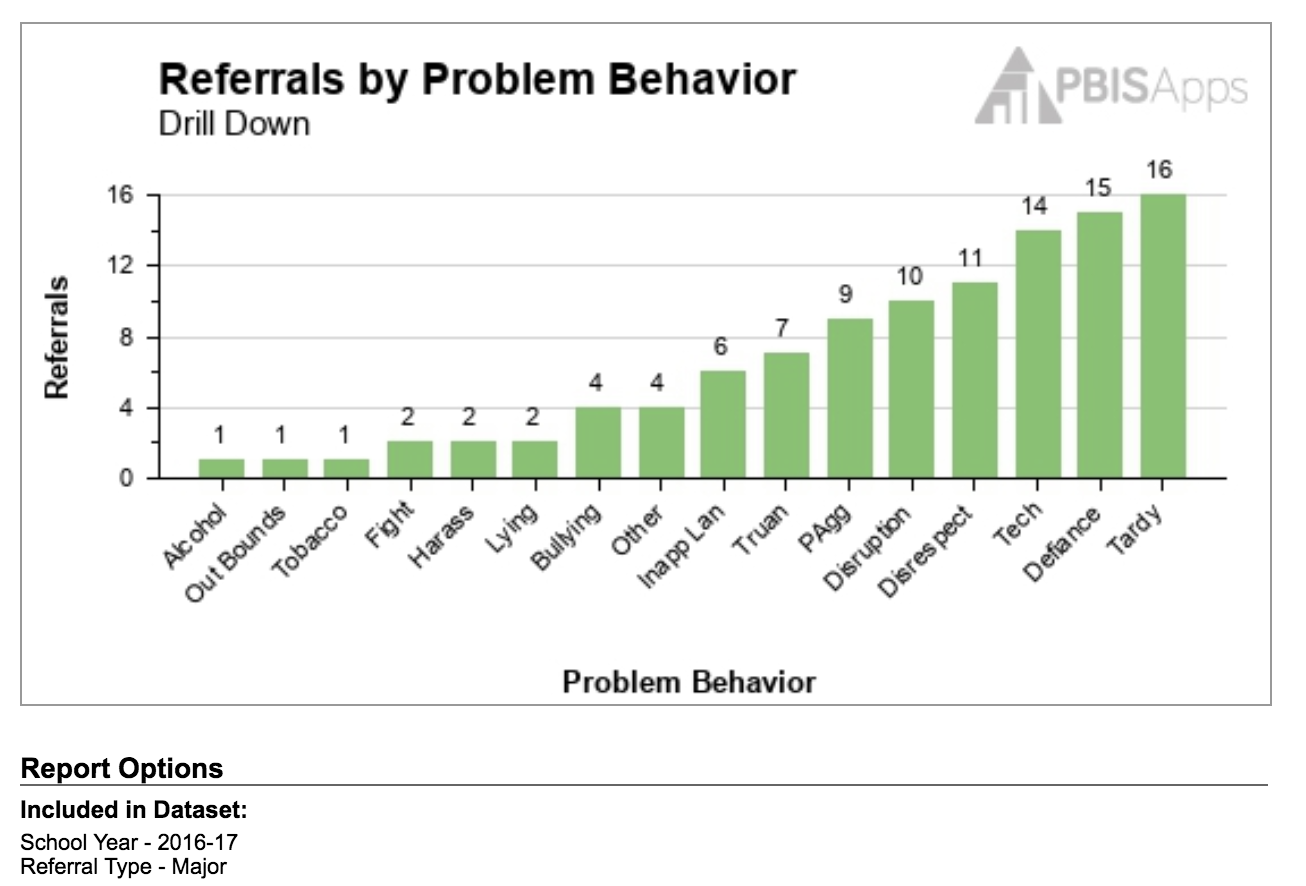 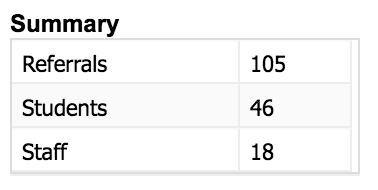 Braymer C-4 High School
Higher Expectations in High School
Charlotte Edmonston
cedmonston@braymerc4.net
High School Math Teacher
District SW-PBS Coordinator
Keith Edmonston
kedmonston@braymerc4.net
High School English Teacher
High School Tier 1 Chairperson
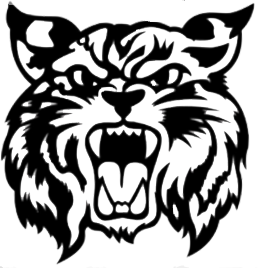 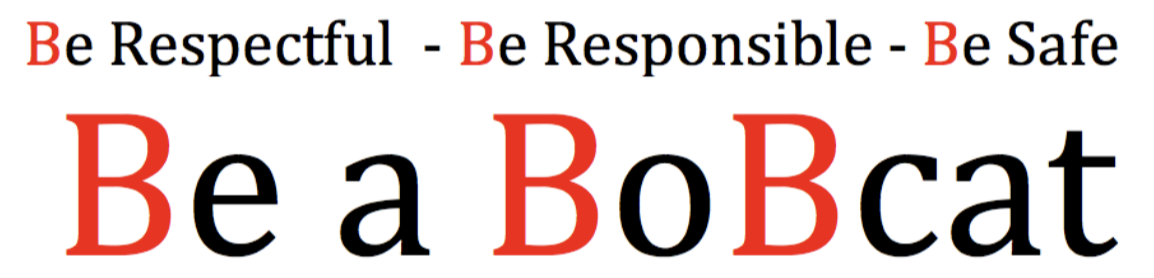